«Использование полифункциональных пособий в работе учителя-логопеда»
Формирование сенсорных эталонов
Украшаем большую ёлку большими шарами, а маленькую маленькими
«Продолжи ряд»
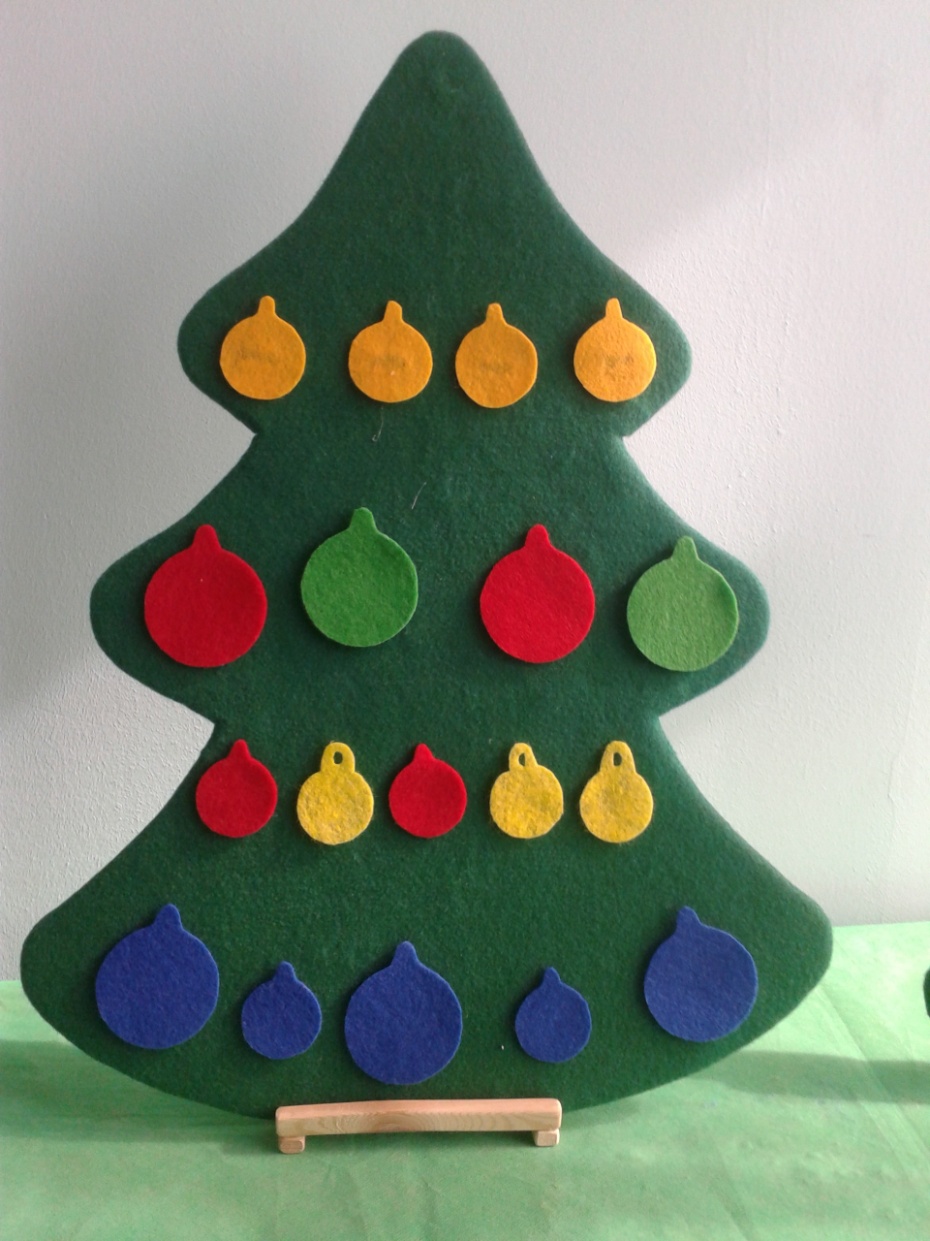 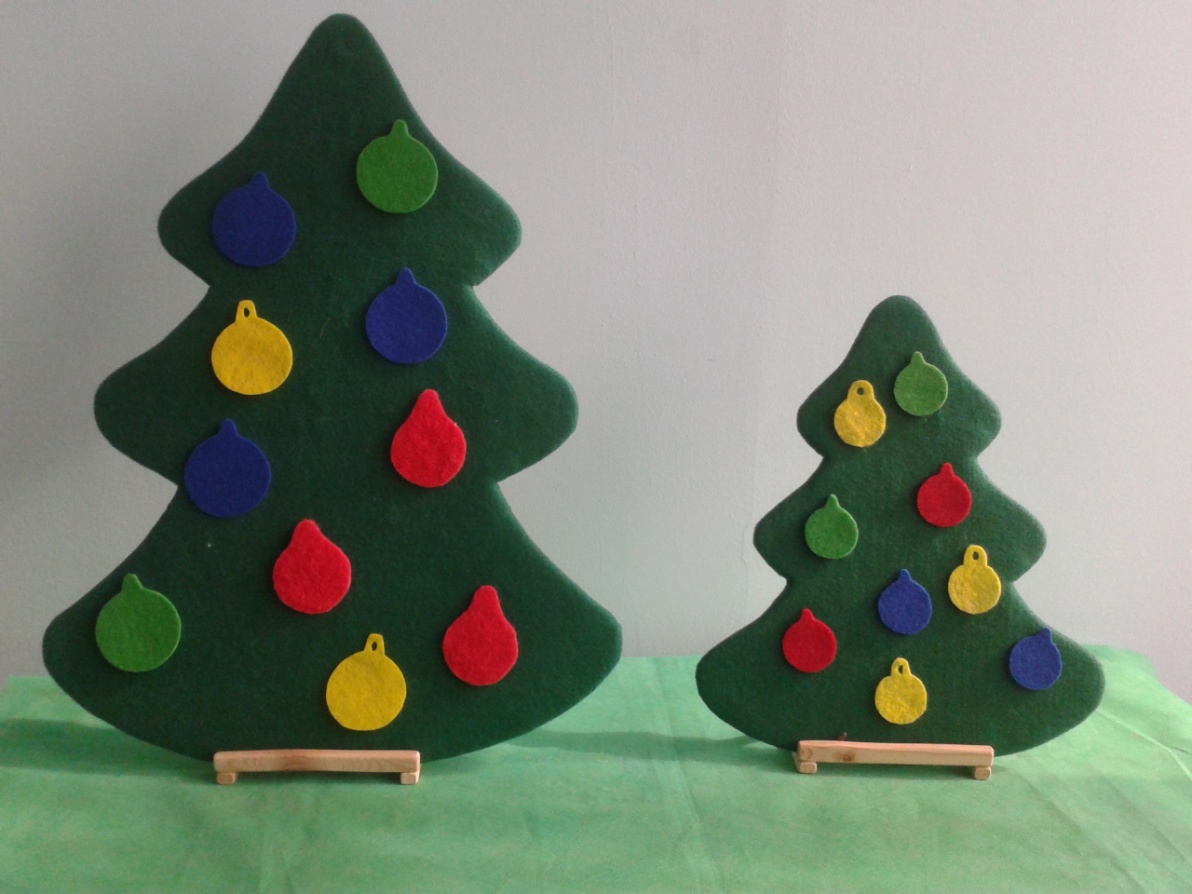 Развитие тактильных ощущений
Найди такую же игрушку(развитие тактильной памяти, обогащение словаря)
Конструктивный праксис
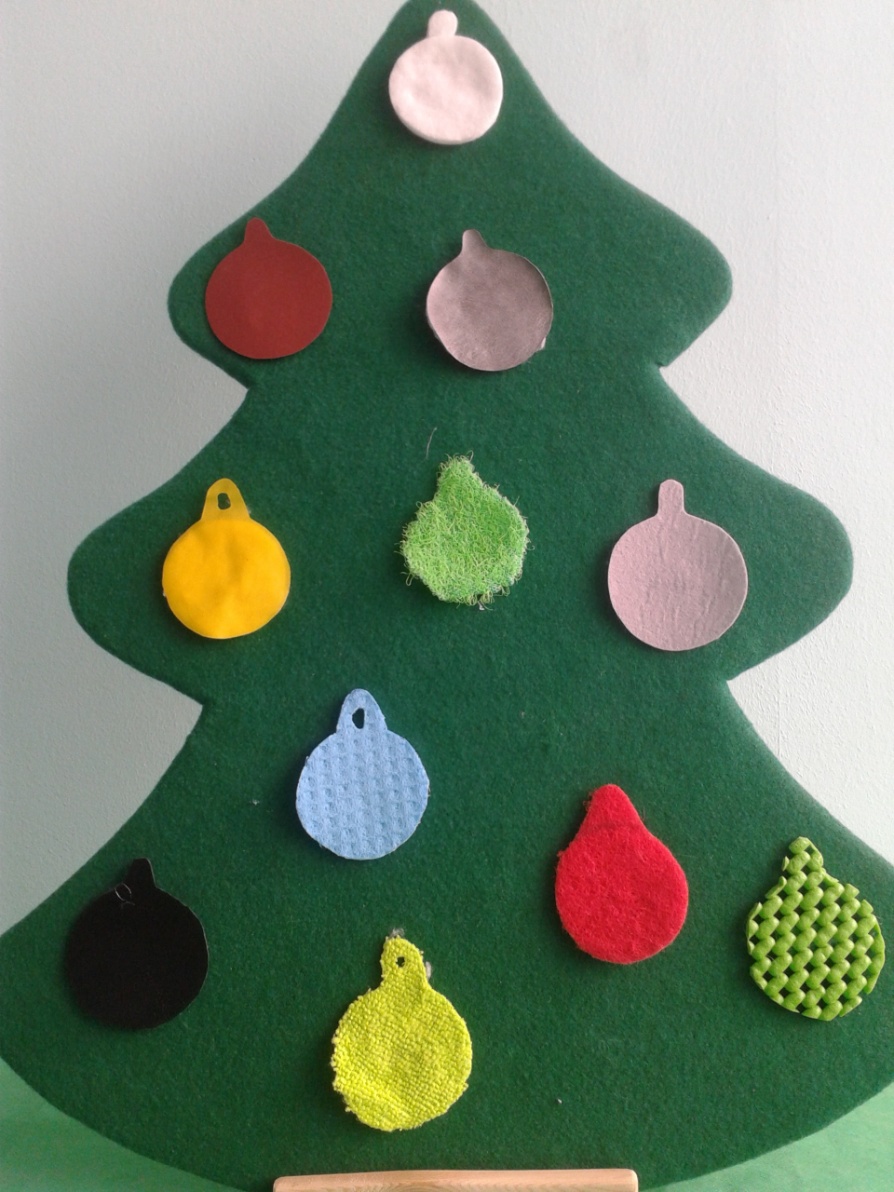 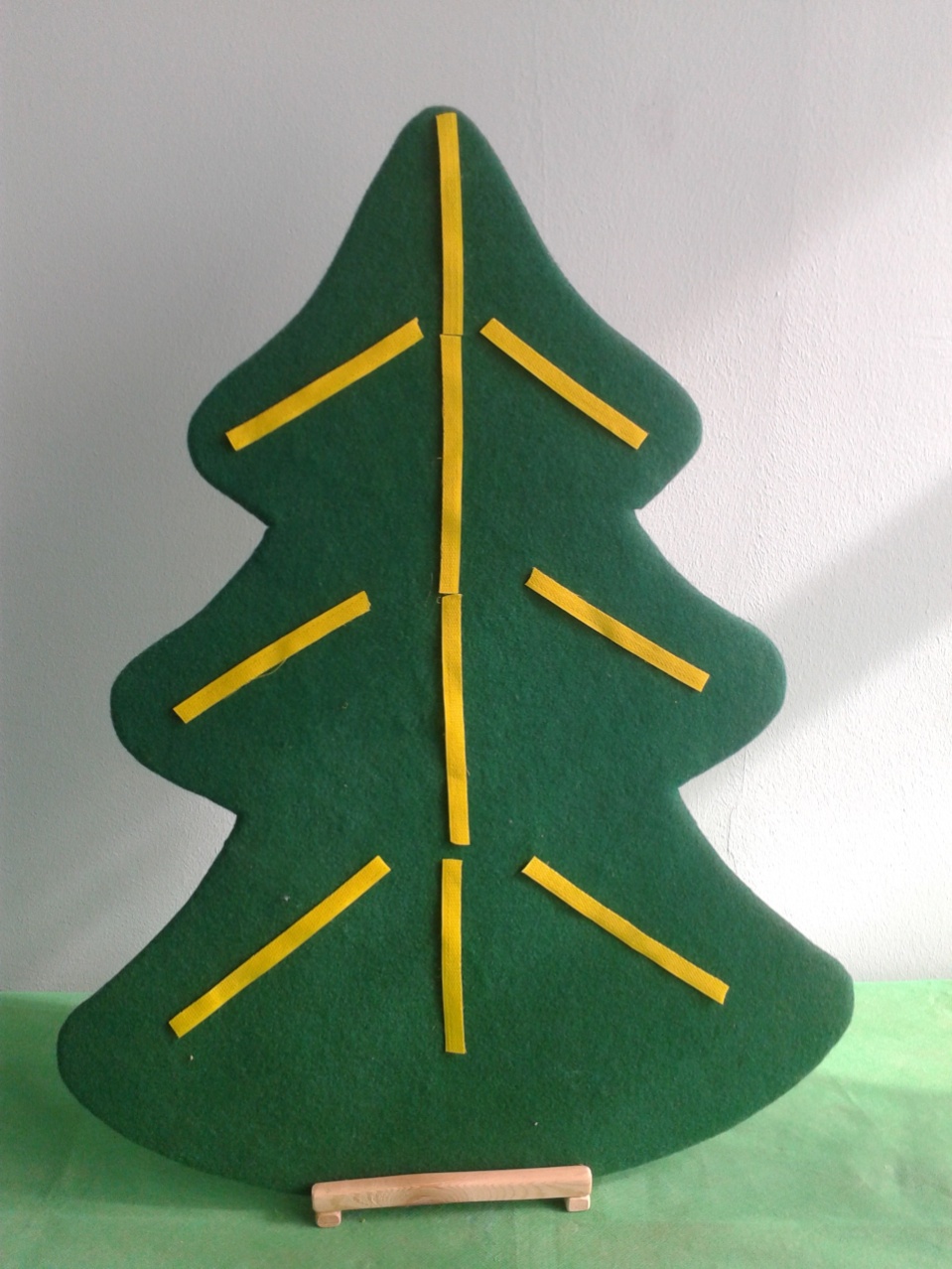 Формирование грамматического строя речи
Согласование числительных с существительными
Предложно-падежные конструкции
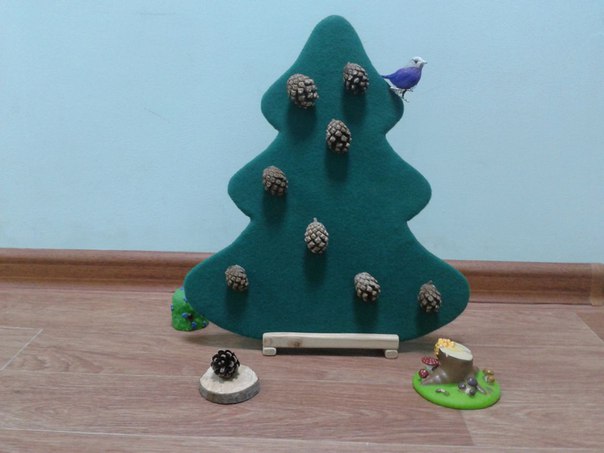 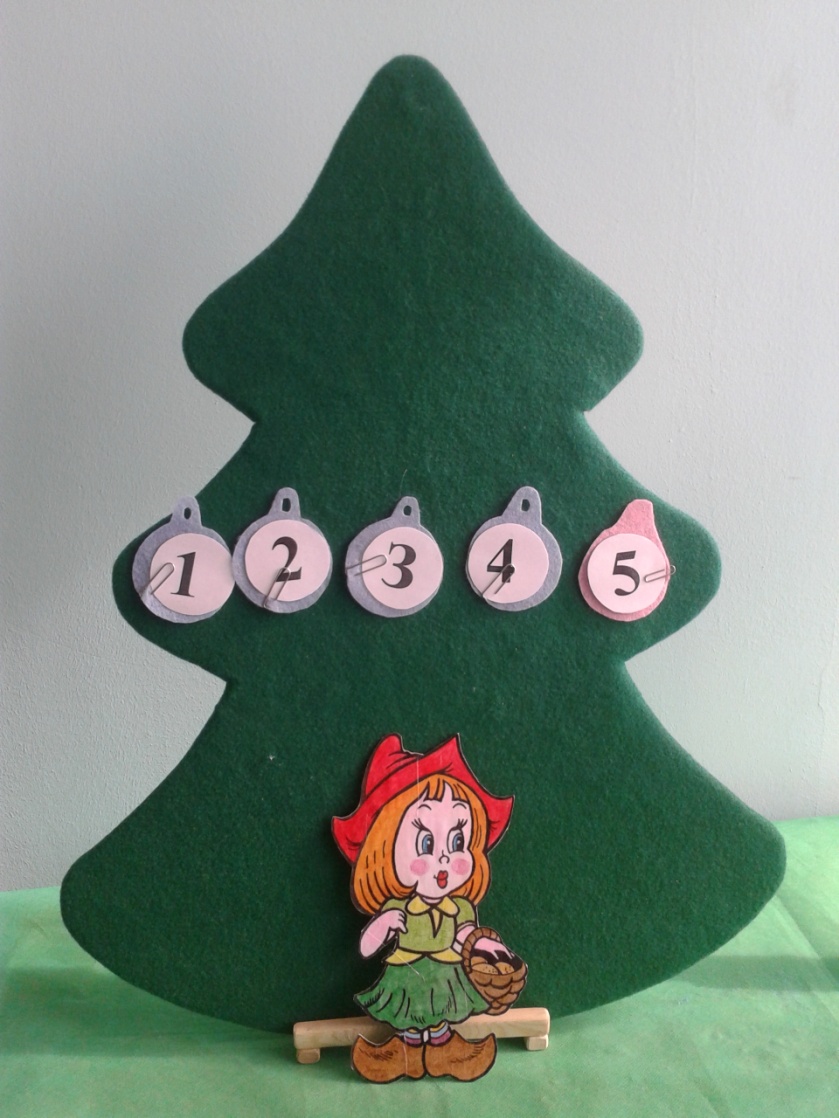 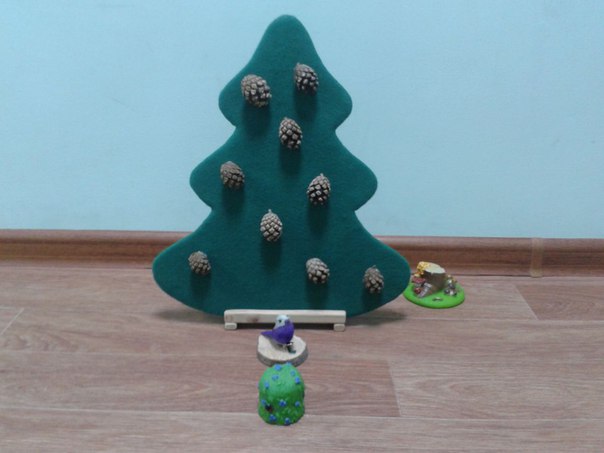 Автоматизация и дифференциация звуков
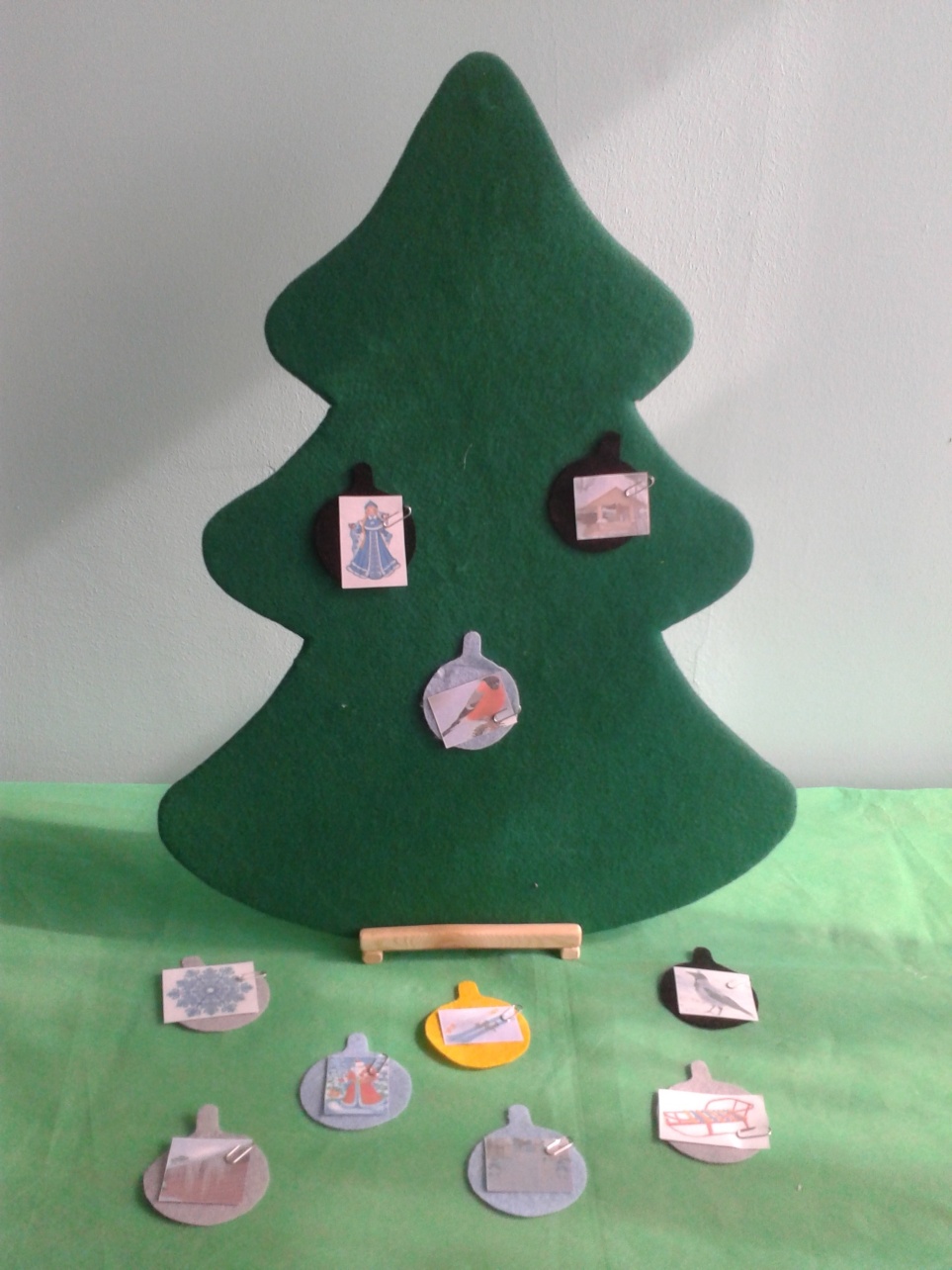 «Укрась ёлку игрушками»
Украшаем ёлку шарами с картинками, в названии которых есть звук «Р»
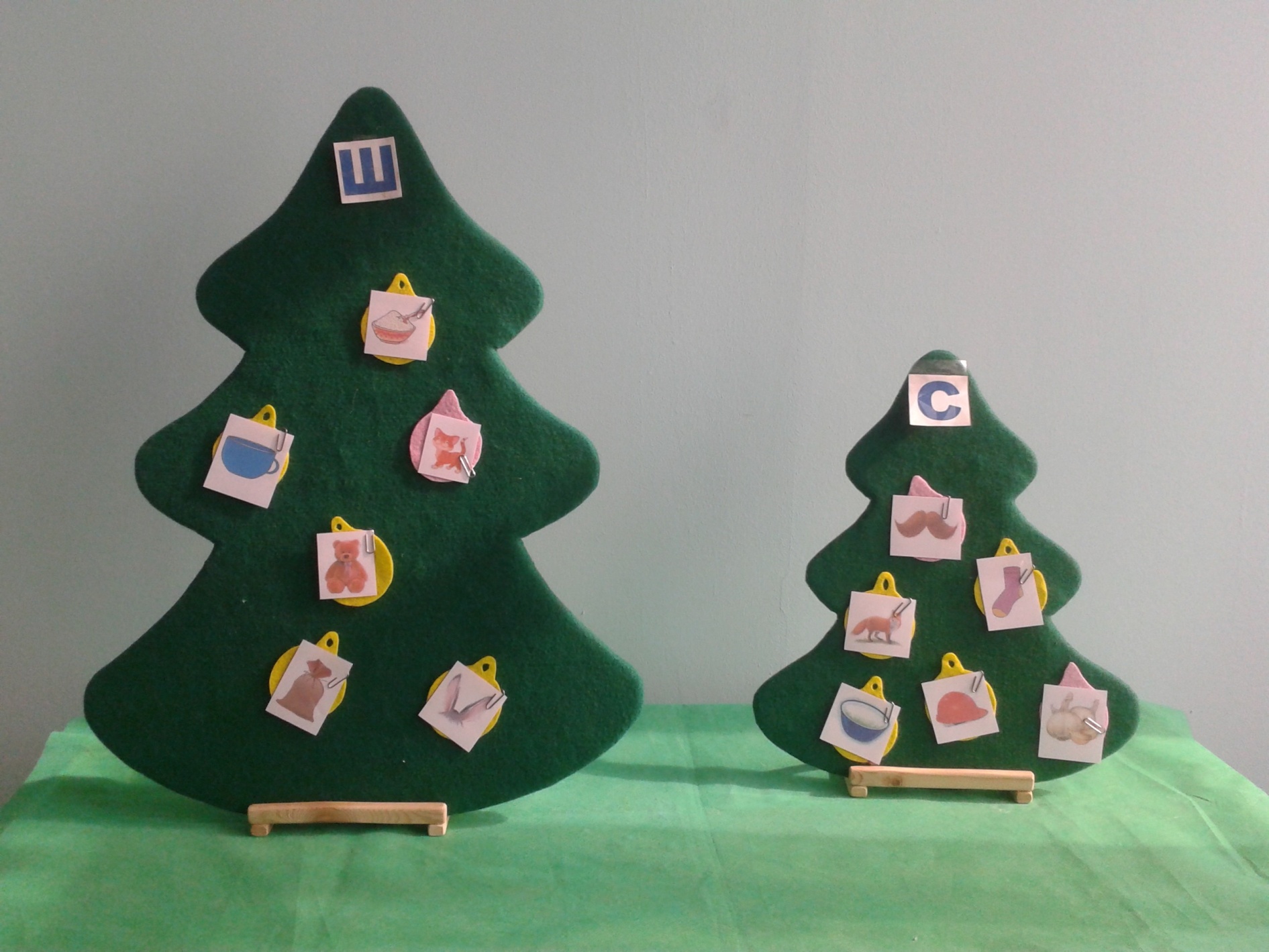 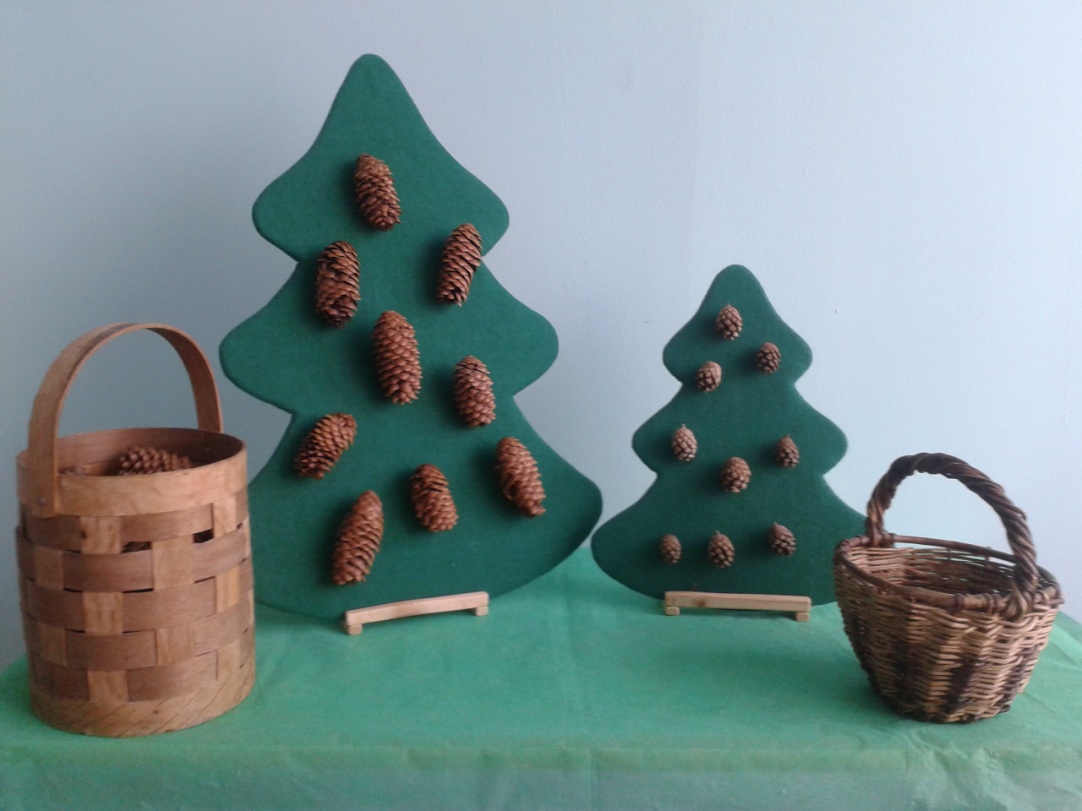 «Собери шишки с елок»
Подготовка к обучению грамоте
Найди артикуляцию нужного звука
Составить слова из букв
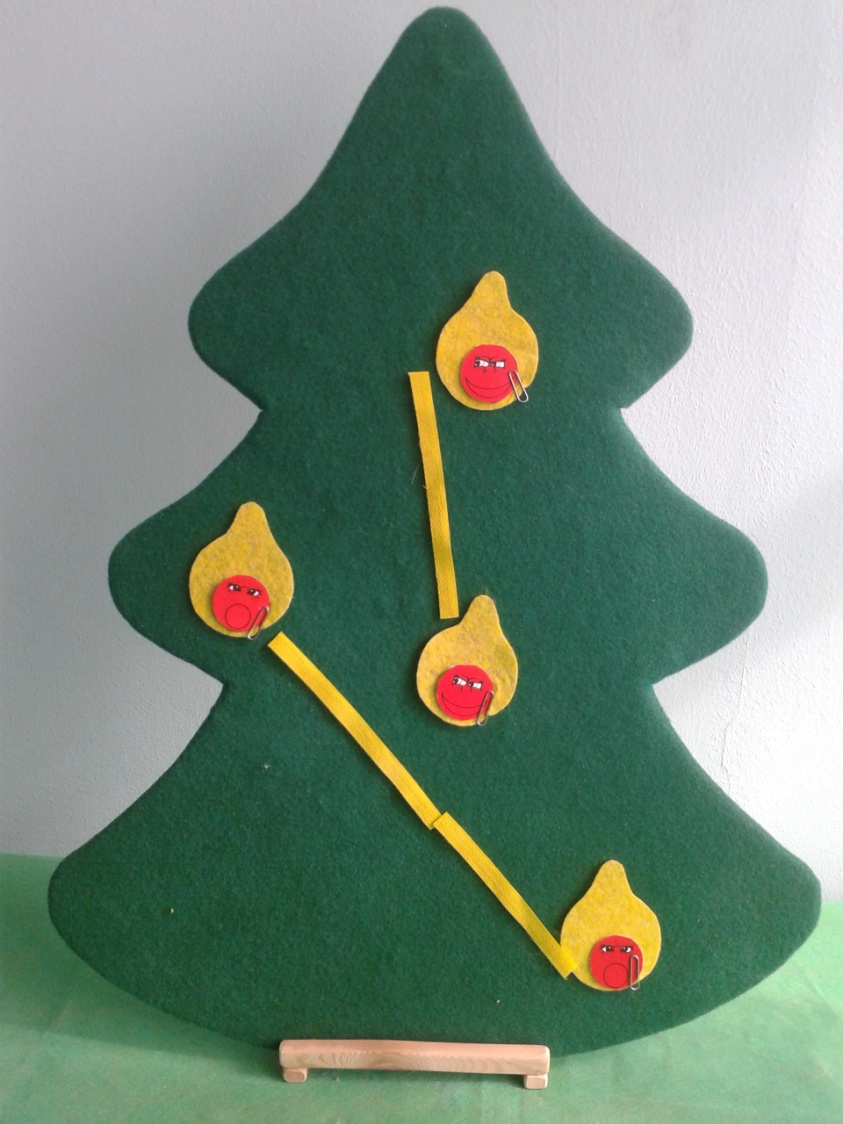 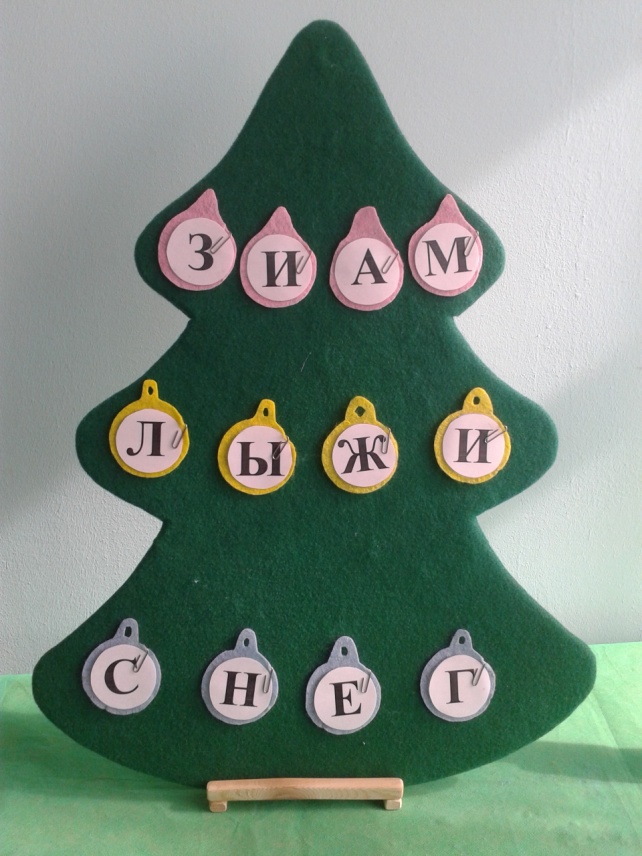 Подготовка к обучению грамоте
Составить слова из слогов
Составить предложение из слов
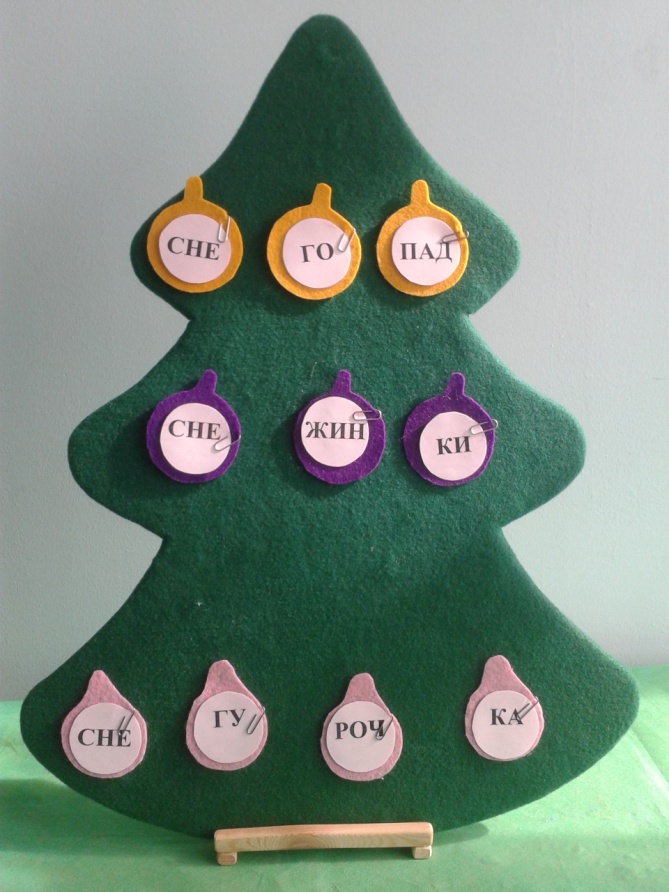 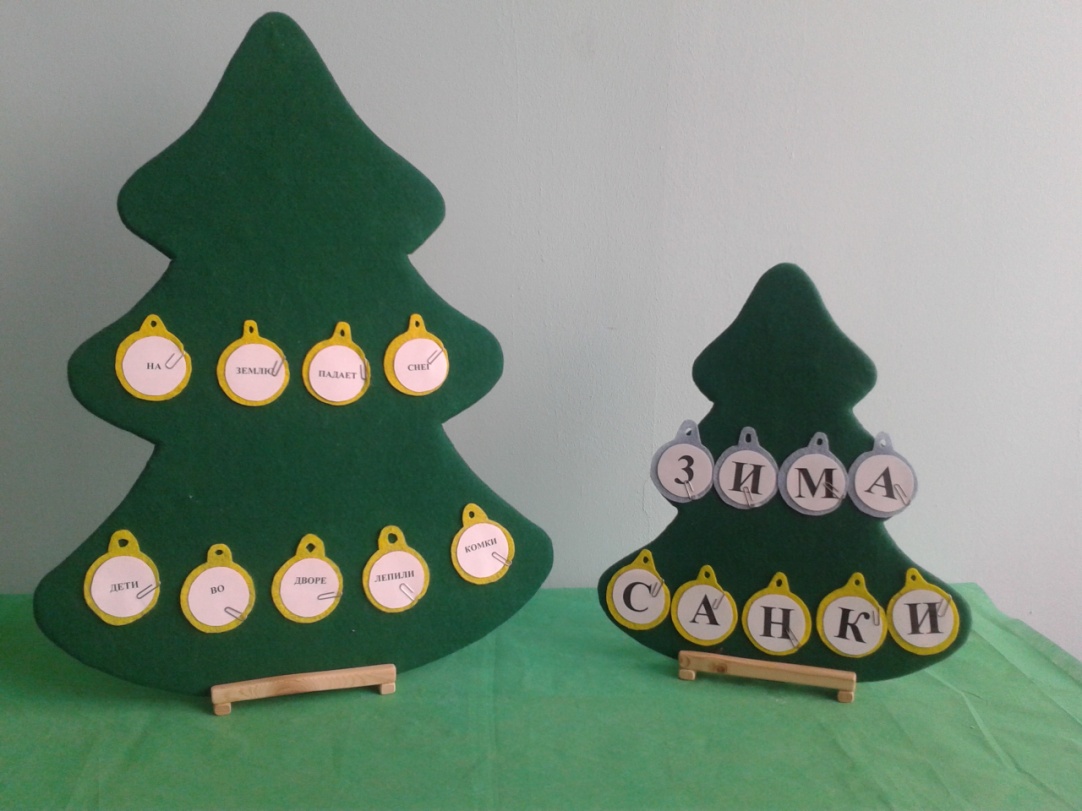 Развитие фонематического слуха
Шумовые сказки
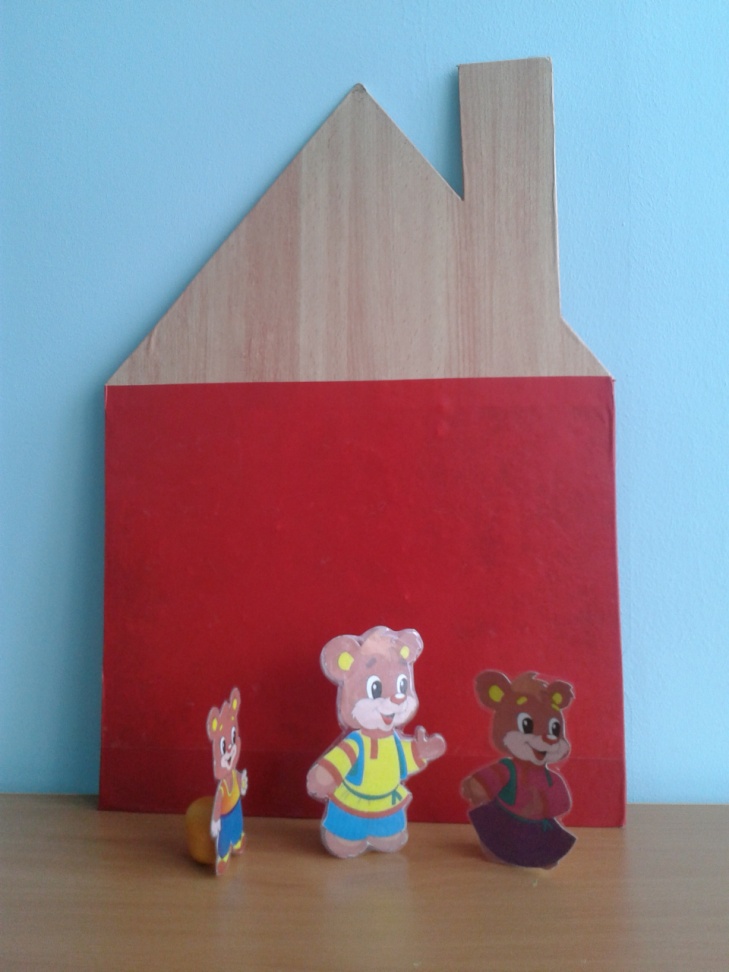 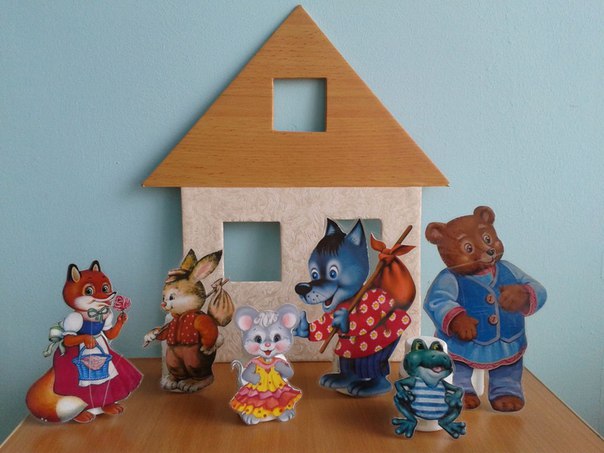 «Тактильные дощечки»
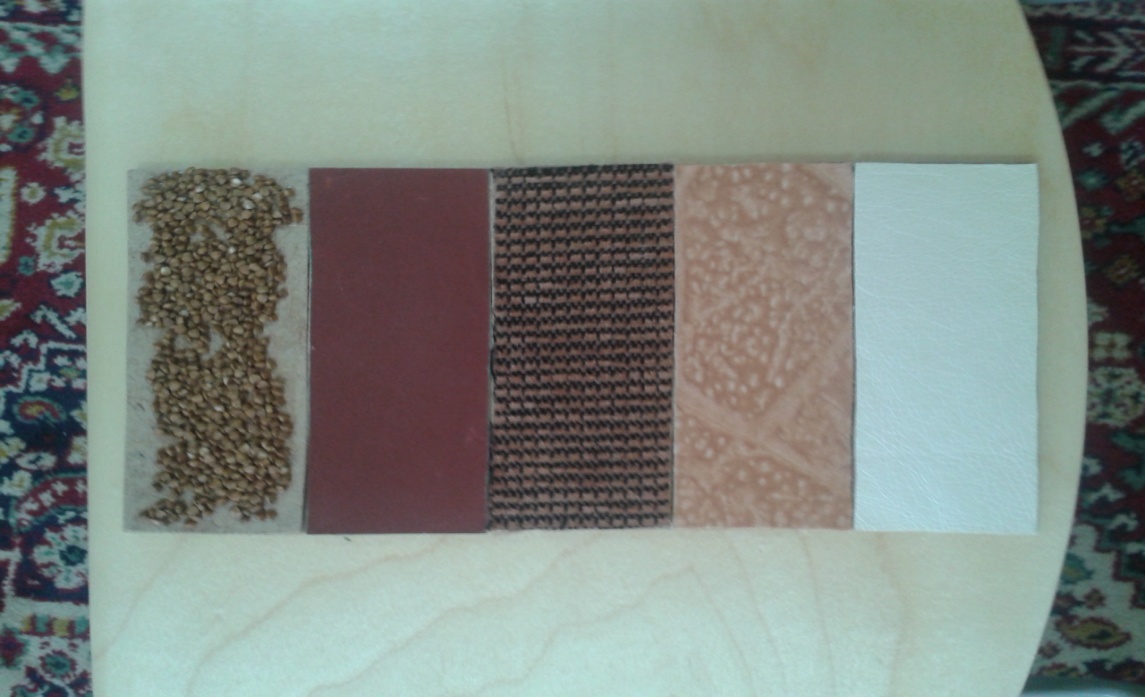 «Тактильные крышечки»
«Помоги белочке допрыгнуть по кочкам до дупла»
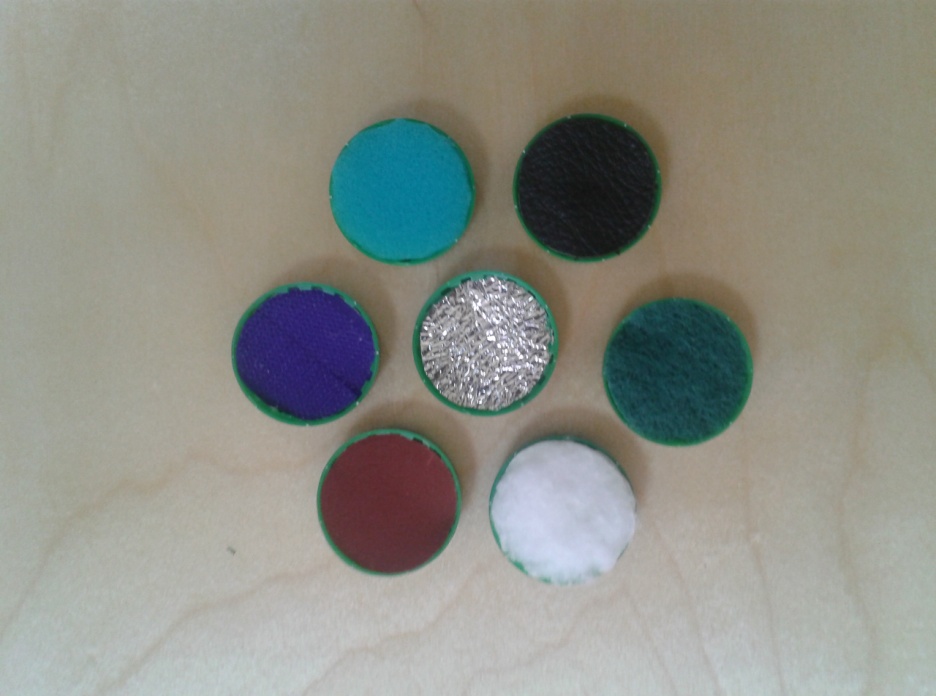 «Найди такую же крышечку»
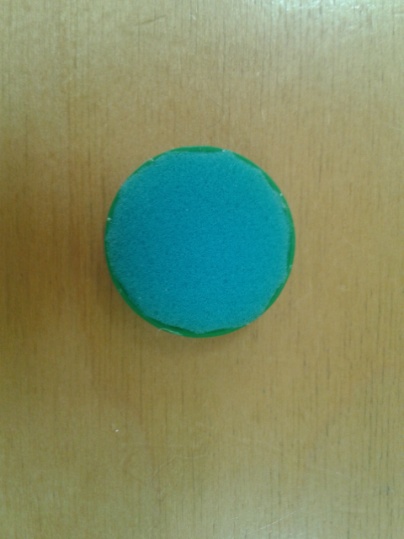 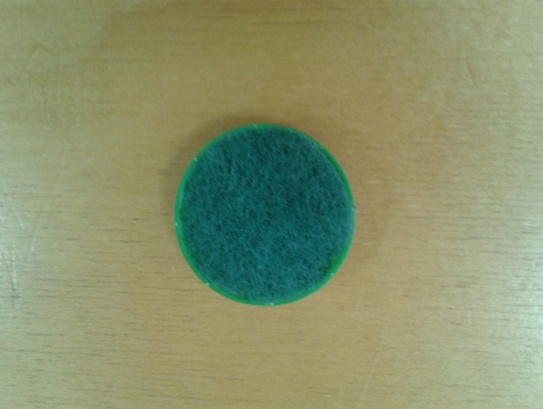 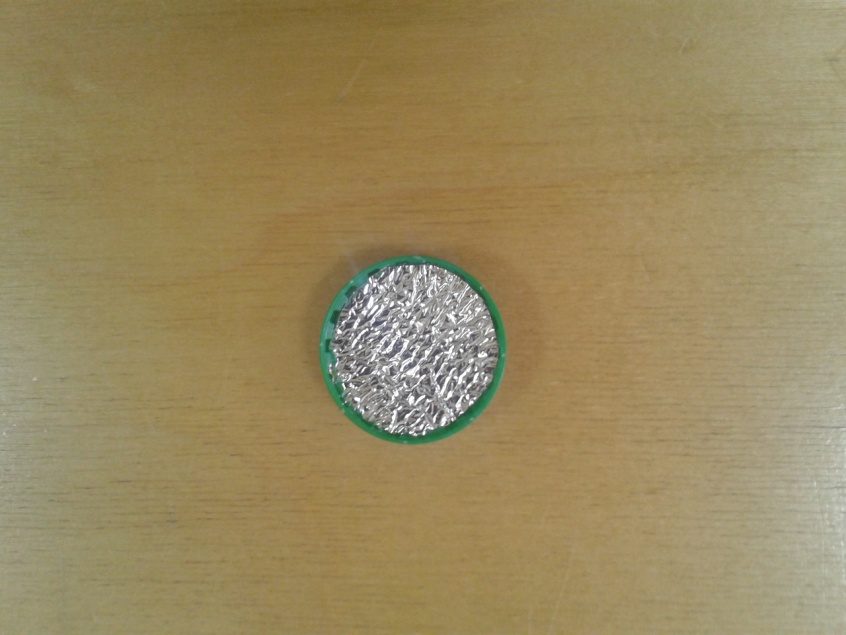 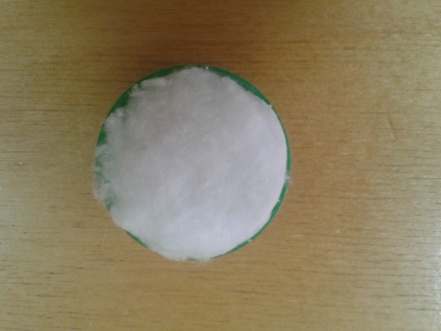 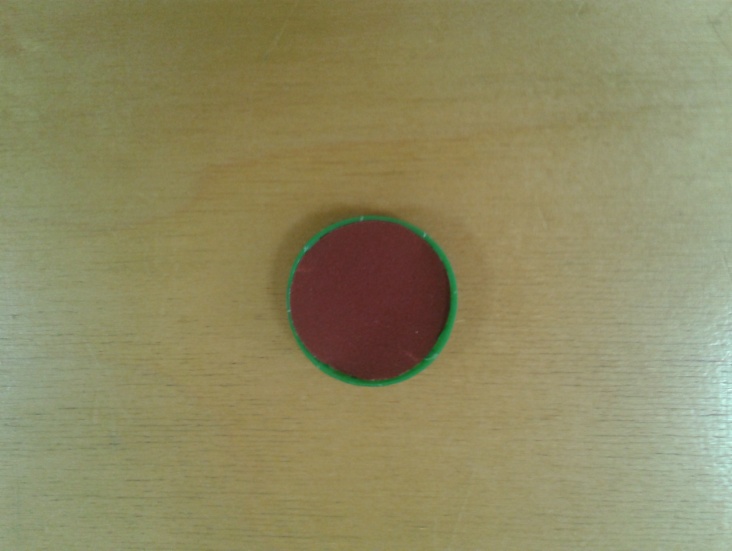 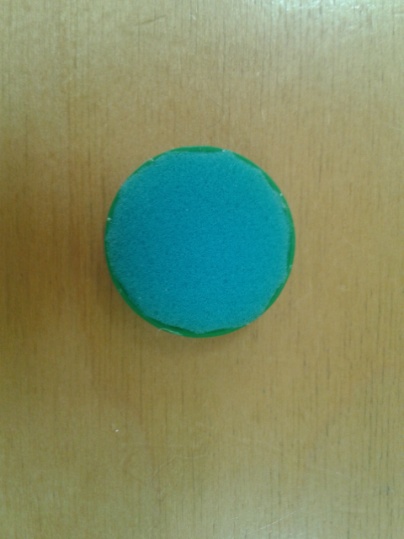 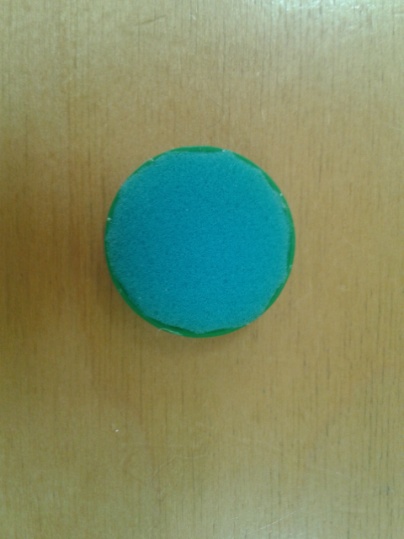 Мнемологик
Большой, 
ещё больше, 
самый большой
Назови ласково
Чей, чья, чьё?
Один – много
Мой, моя
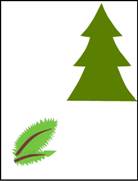 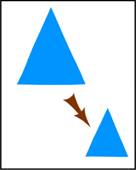 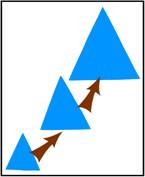 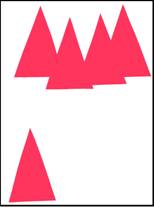 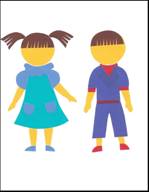 Подбери слово, похожее по значению
Скажи наоборот
Подбери слова, у которых много значений
Вставь 
нужное слово
Родственные слова
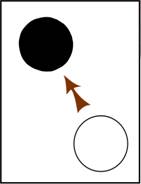 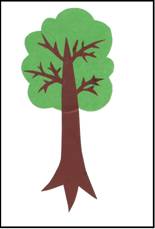 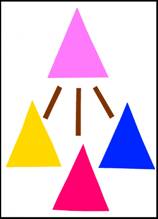 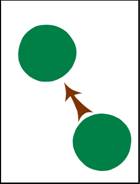 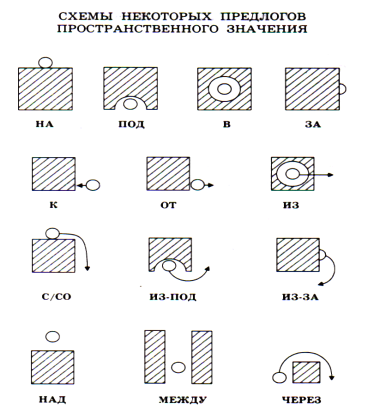 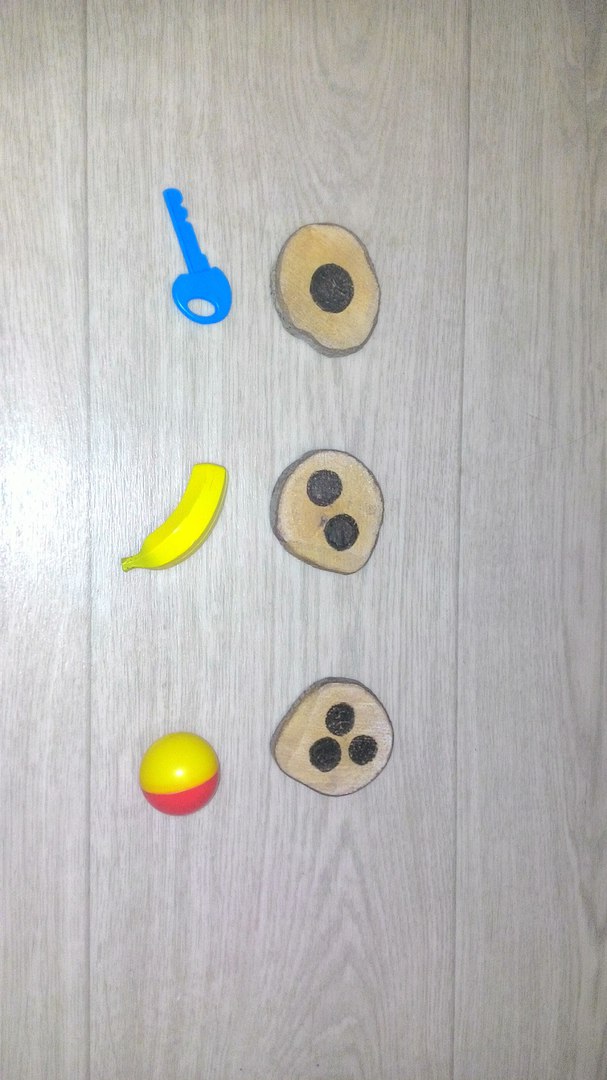 Пес
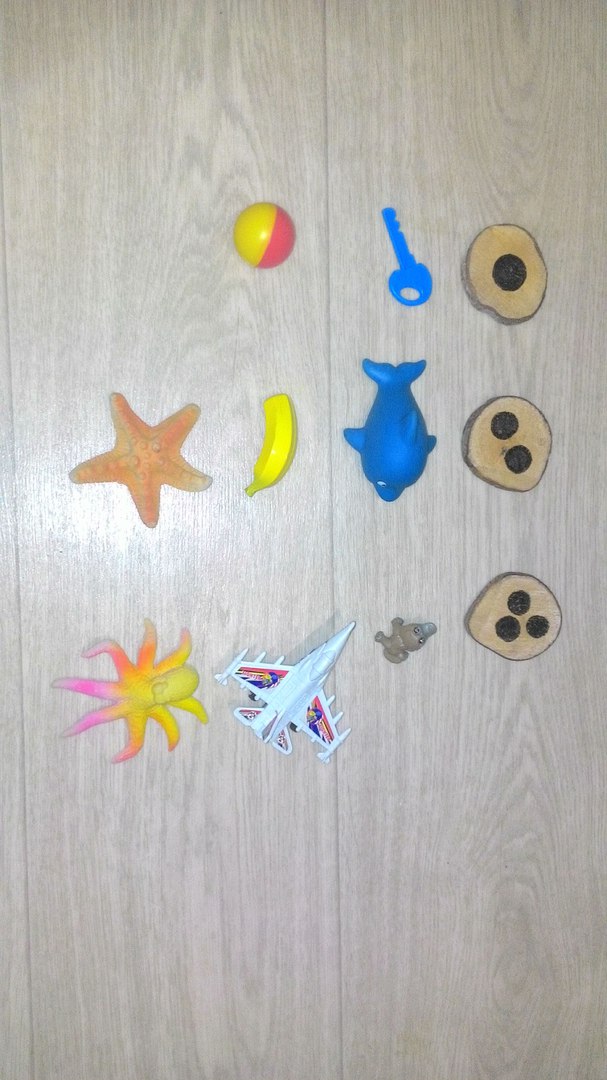 Песочные истории
Автоматизация и дифференциация звуков
«Звуковые капельки»
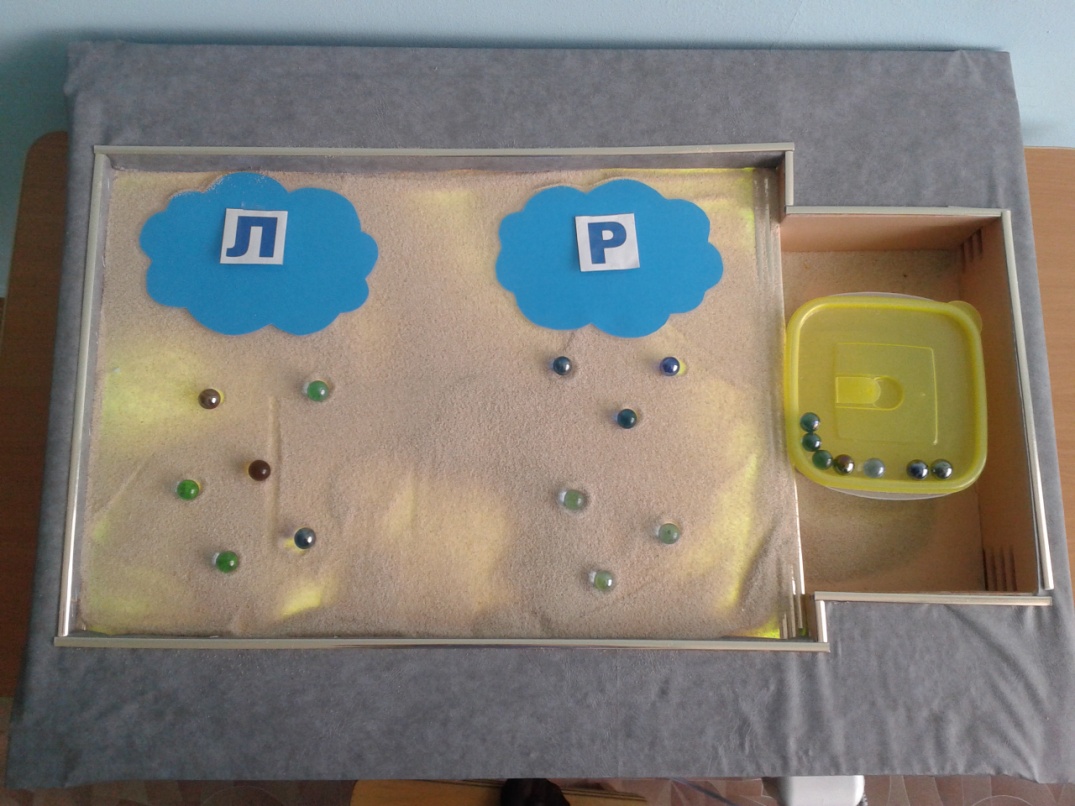 «Морское путешествие»
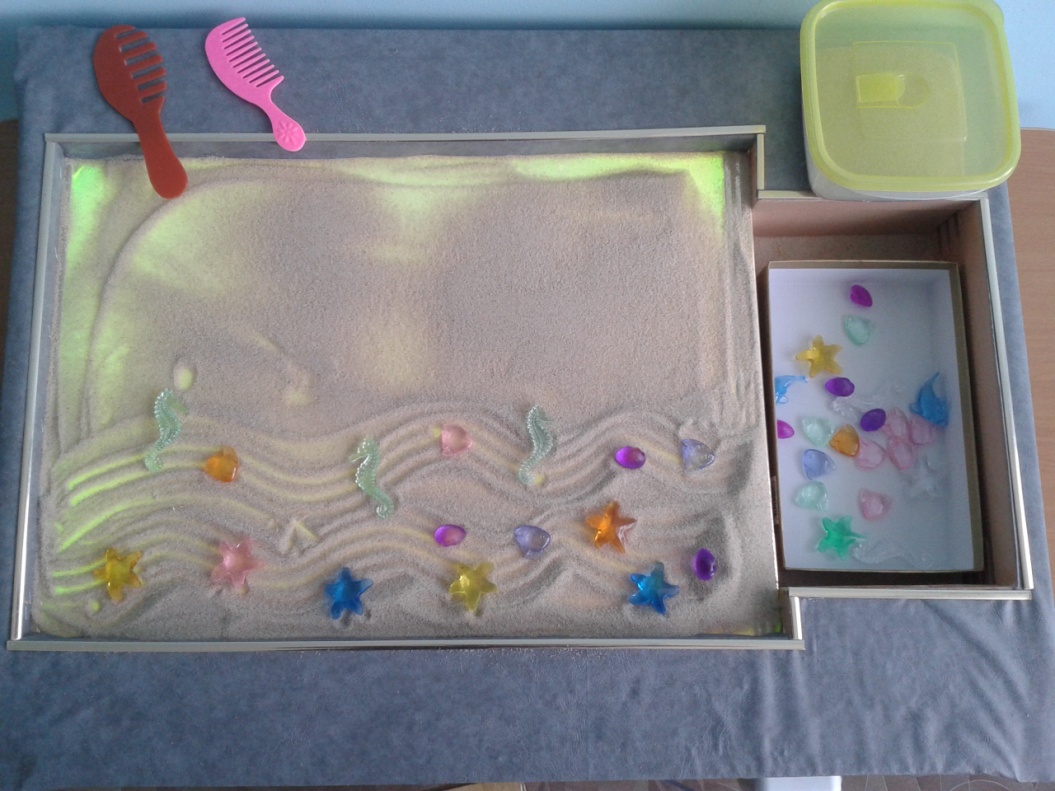 Автоматизация и дифференциация звуков
Собери яблочки с яблоньки
«Посчитай…»
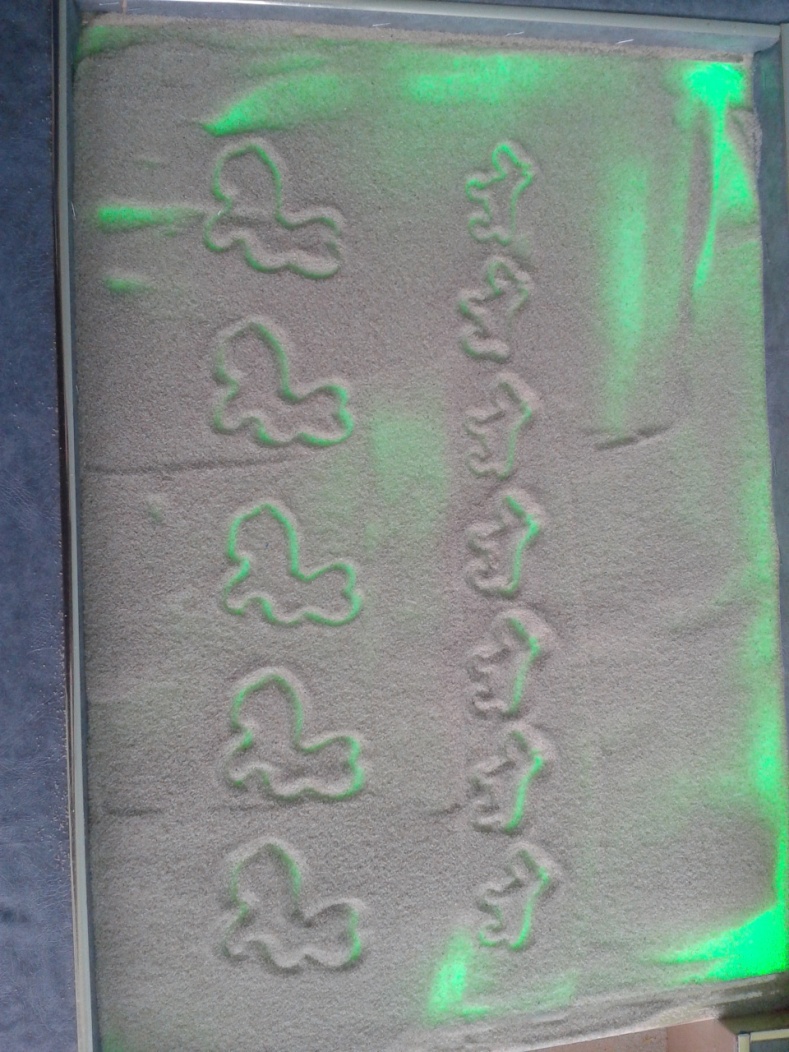 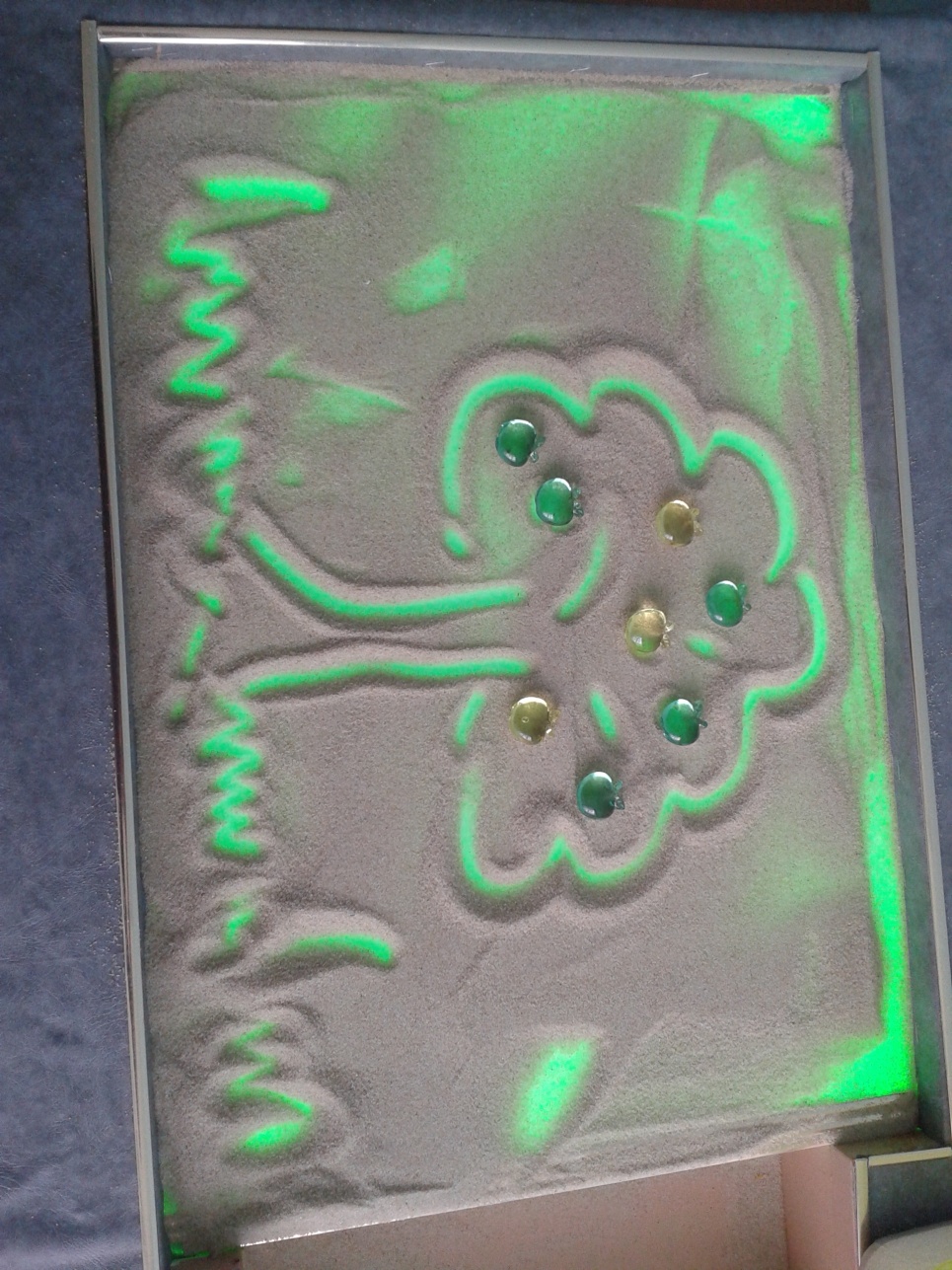 «Украсим    ёлочку»
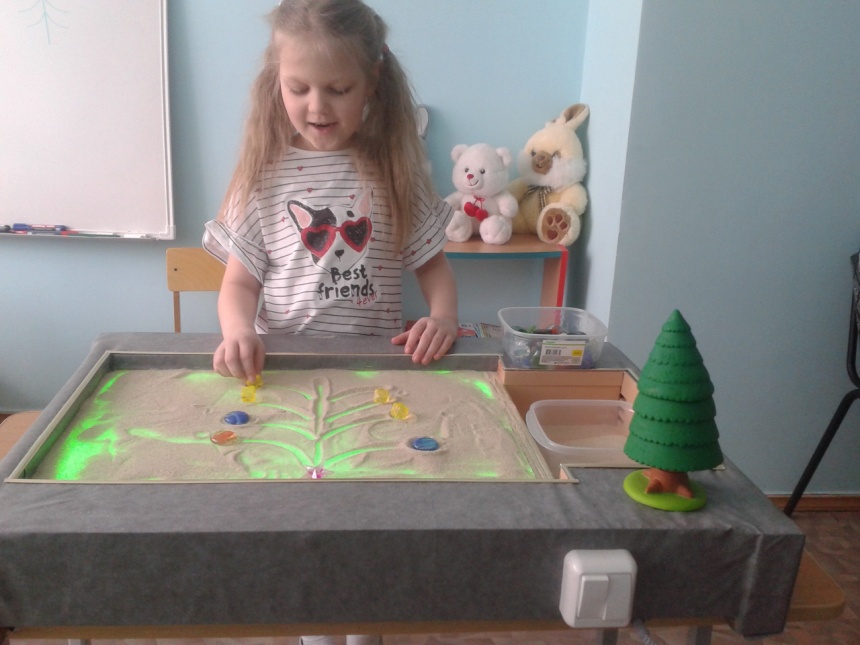 Автоматизация звуков
«Льдинки в горячий чай»
«Дорожка для киски»
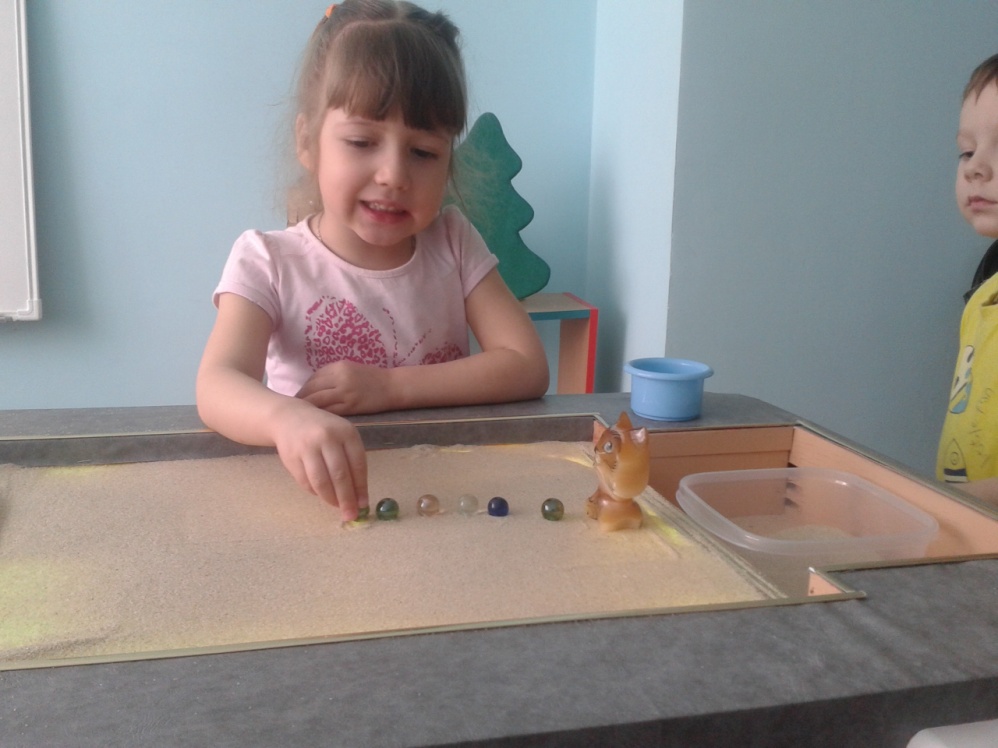 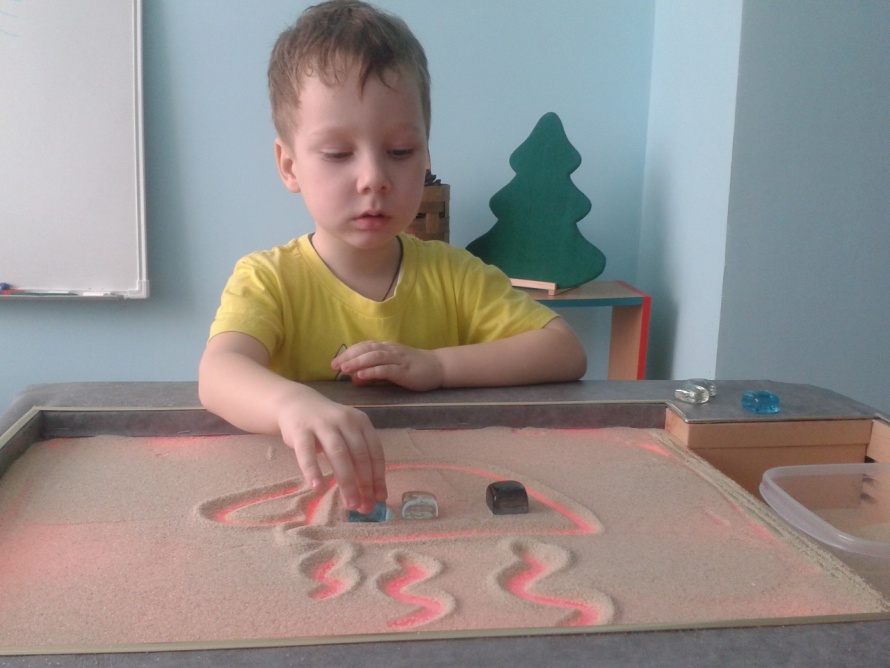 «Корабль плывет»
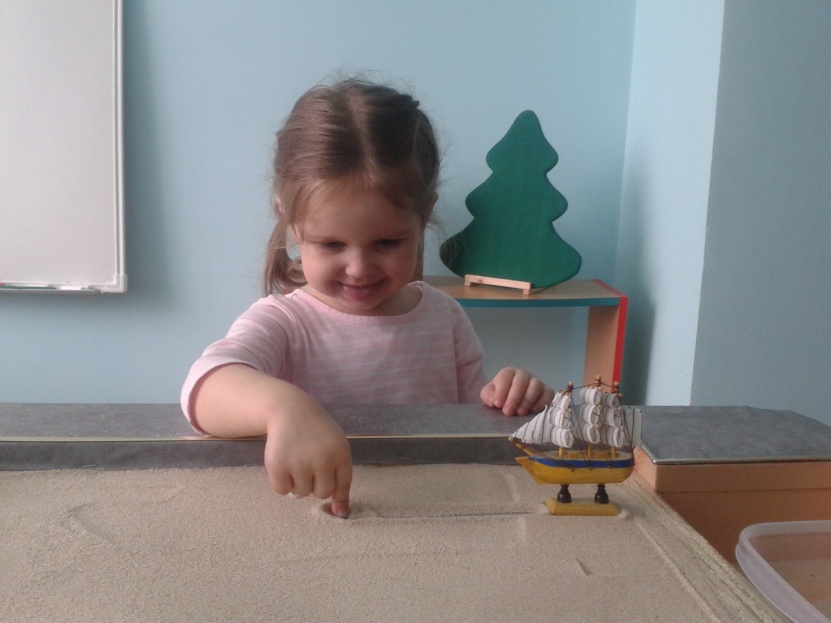 Подготовка к обучению грамоте
Печатание слов и предложений
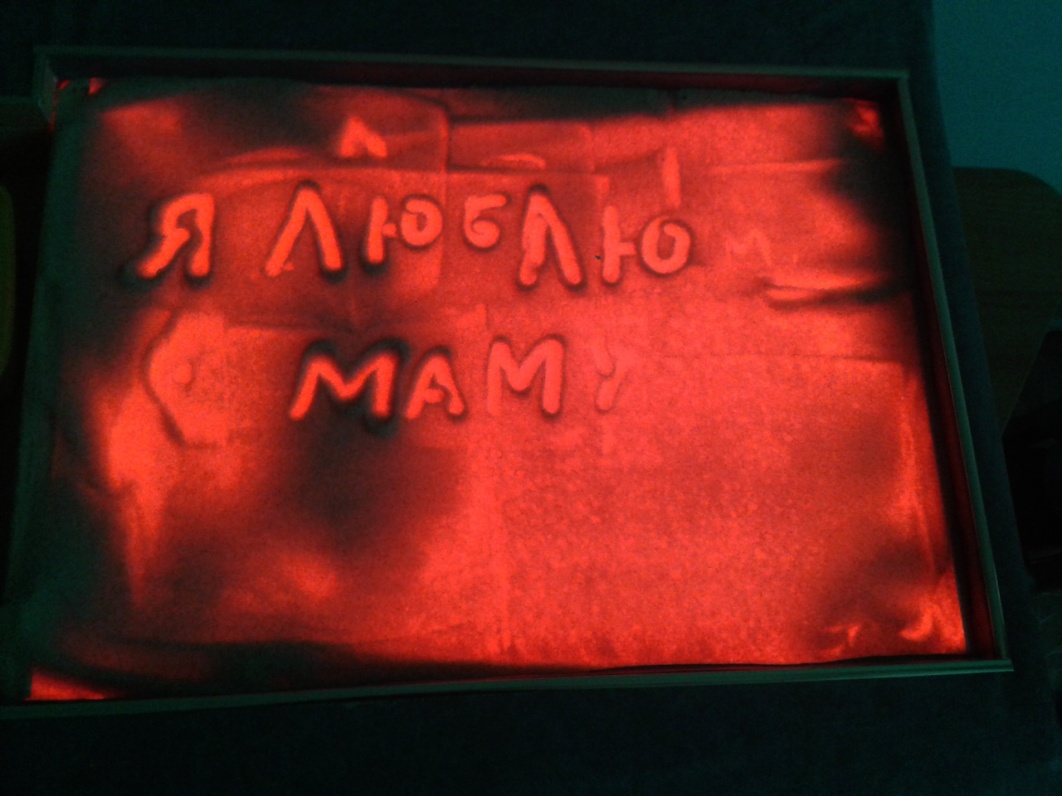 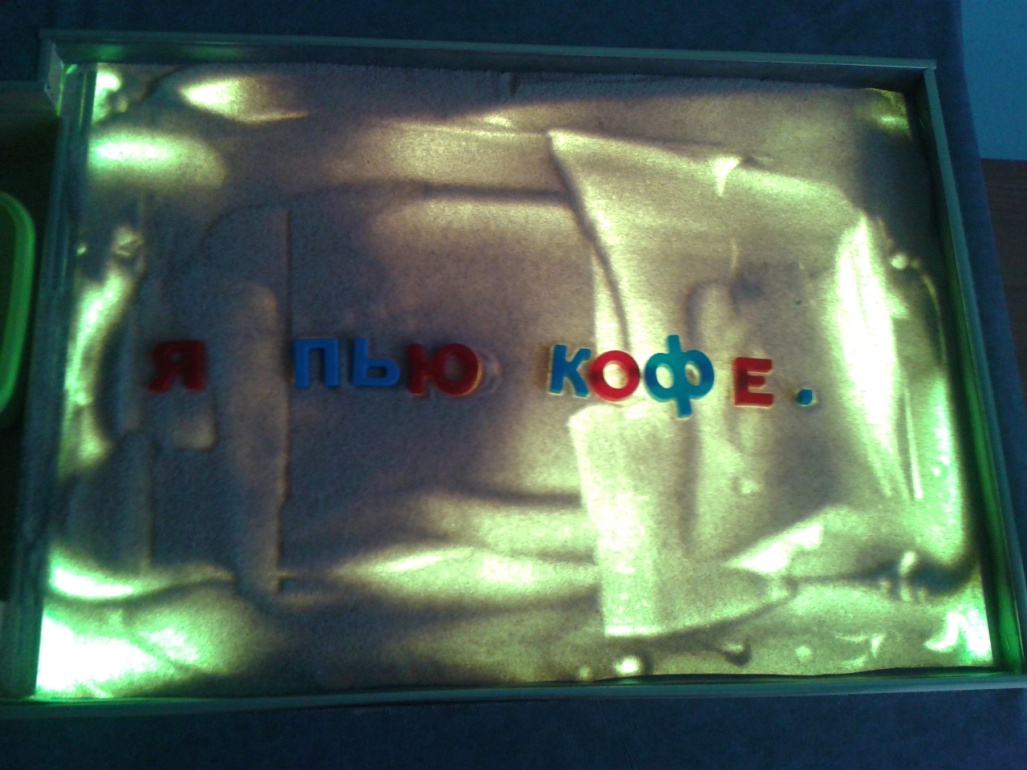 Ориентировка в пространстве и на «листе бумаги
«Следы»
Развитие связной речи
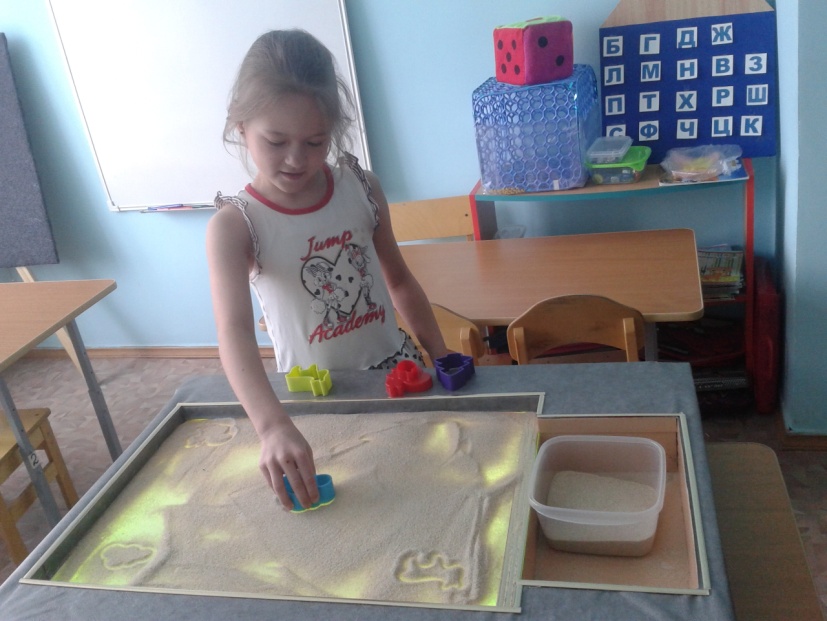 «Рассказываем сказки»
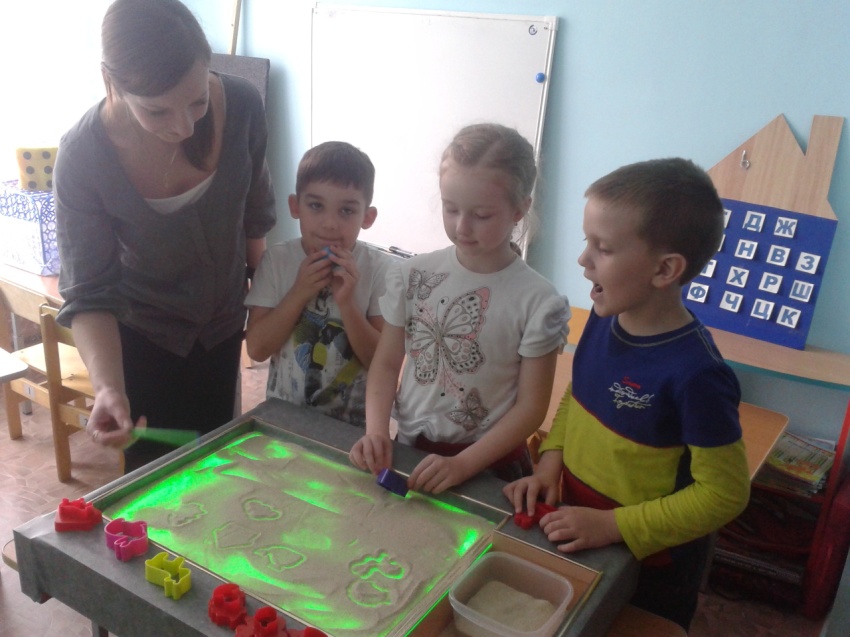 Гидрогель
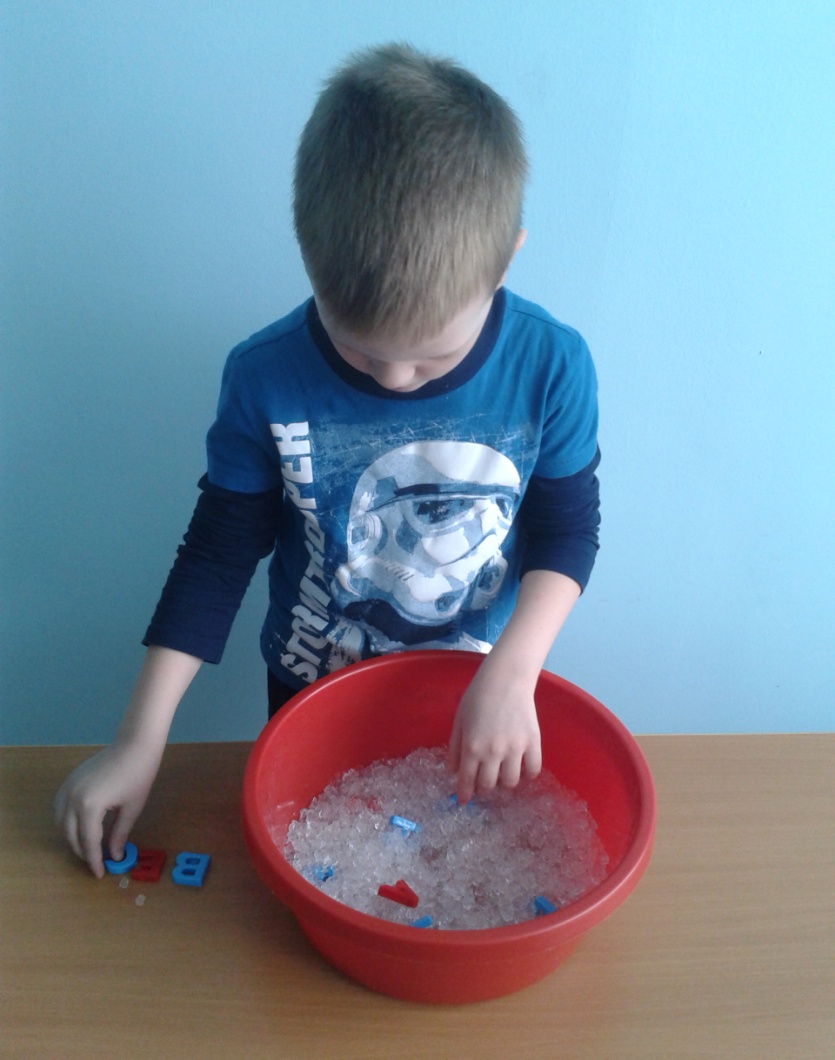 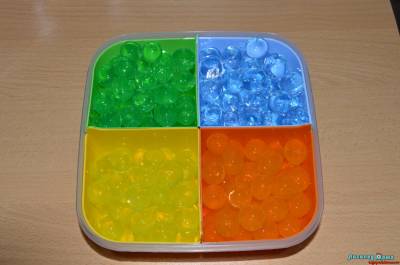 Сухой бассейн из крышек
Orbeez
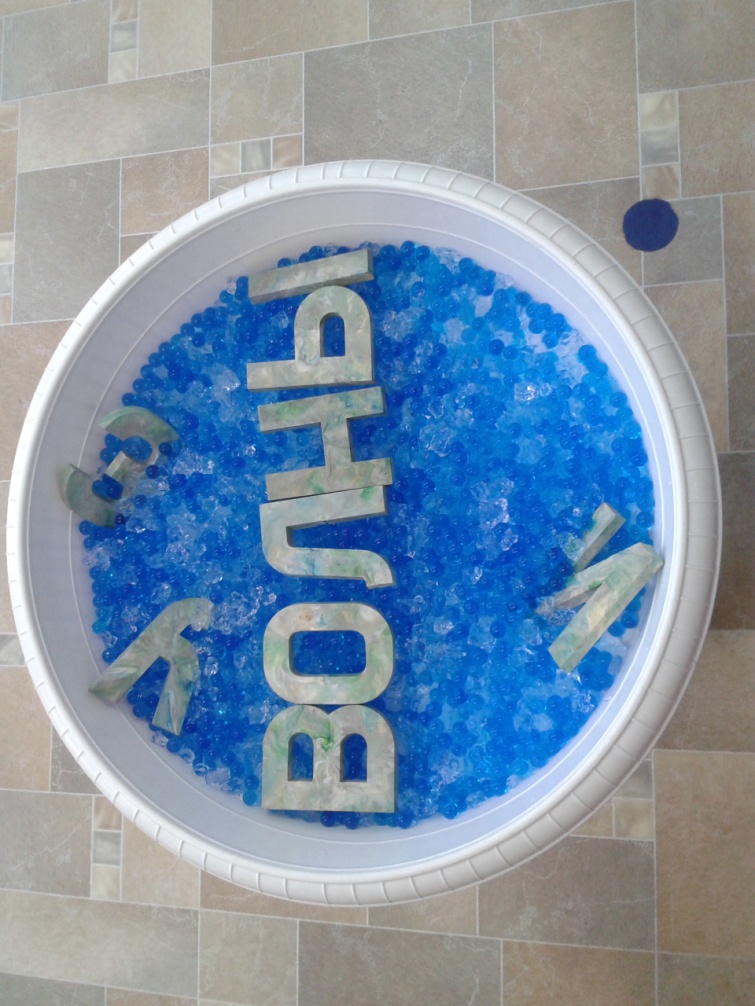 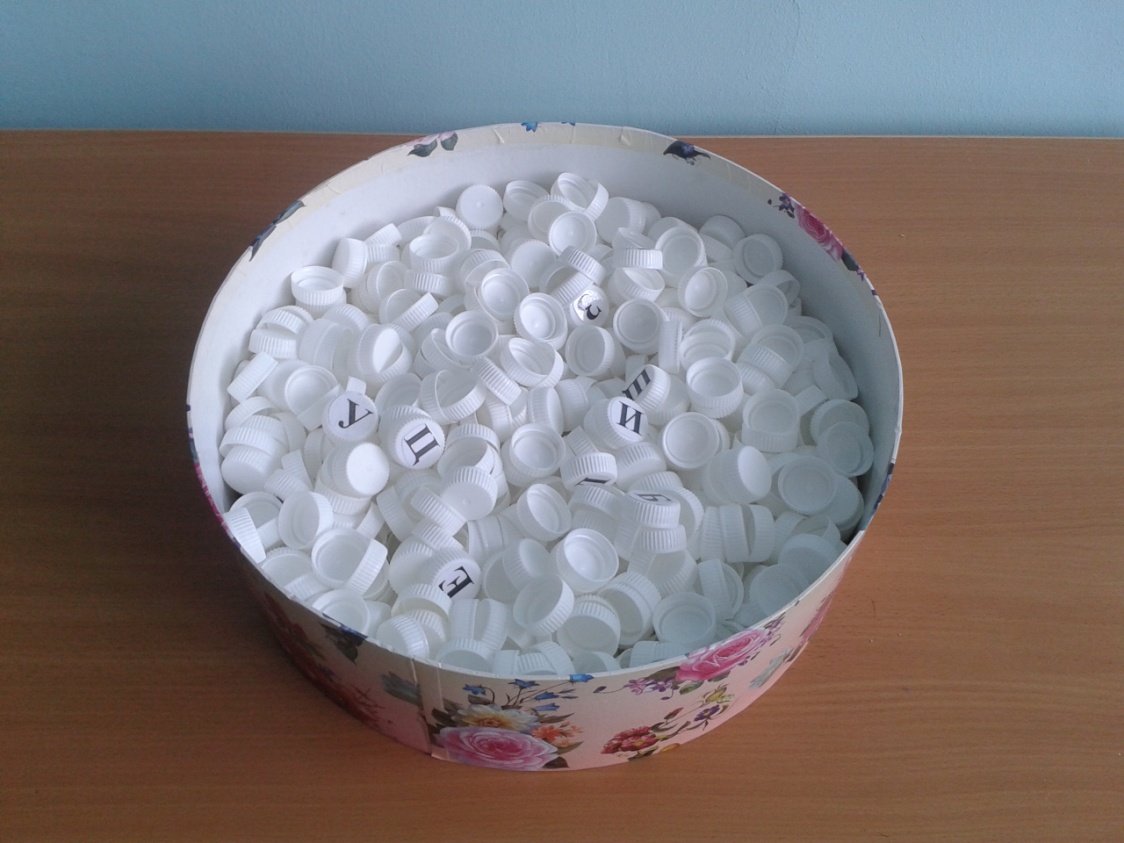 Подбери к слову звуковую схему
Алфавит своими руками
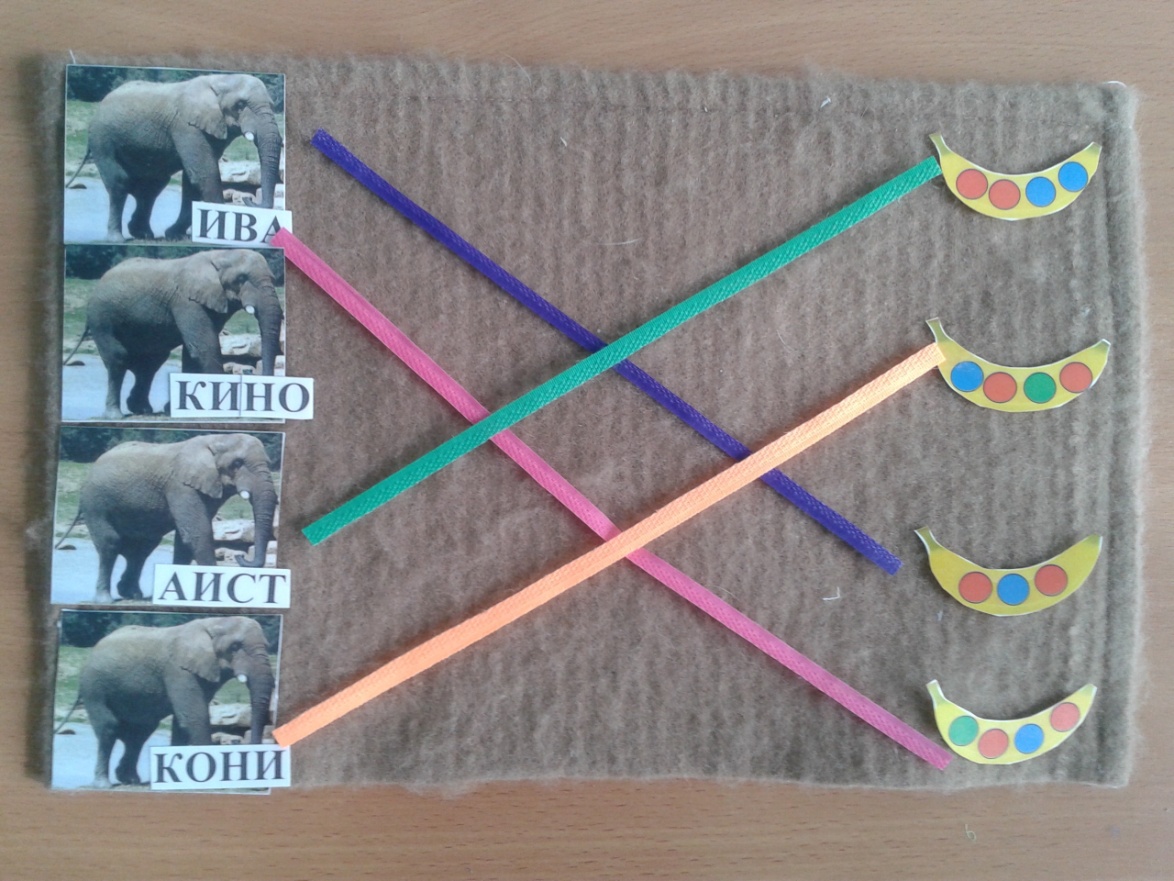 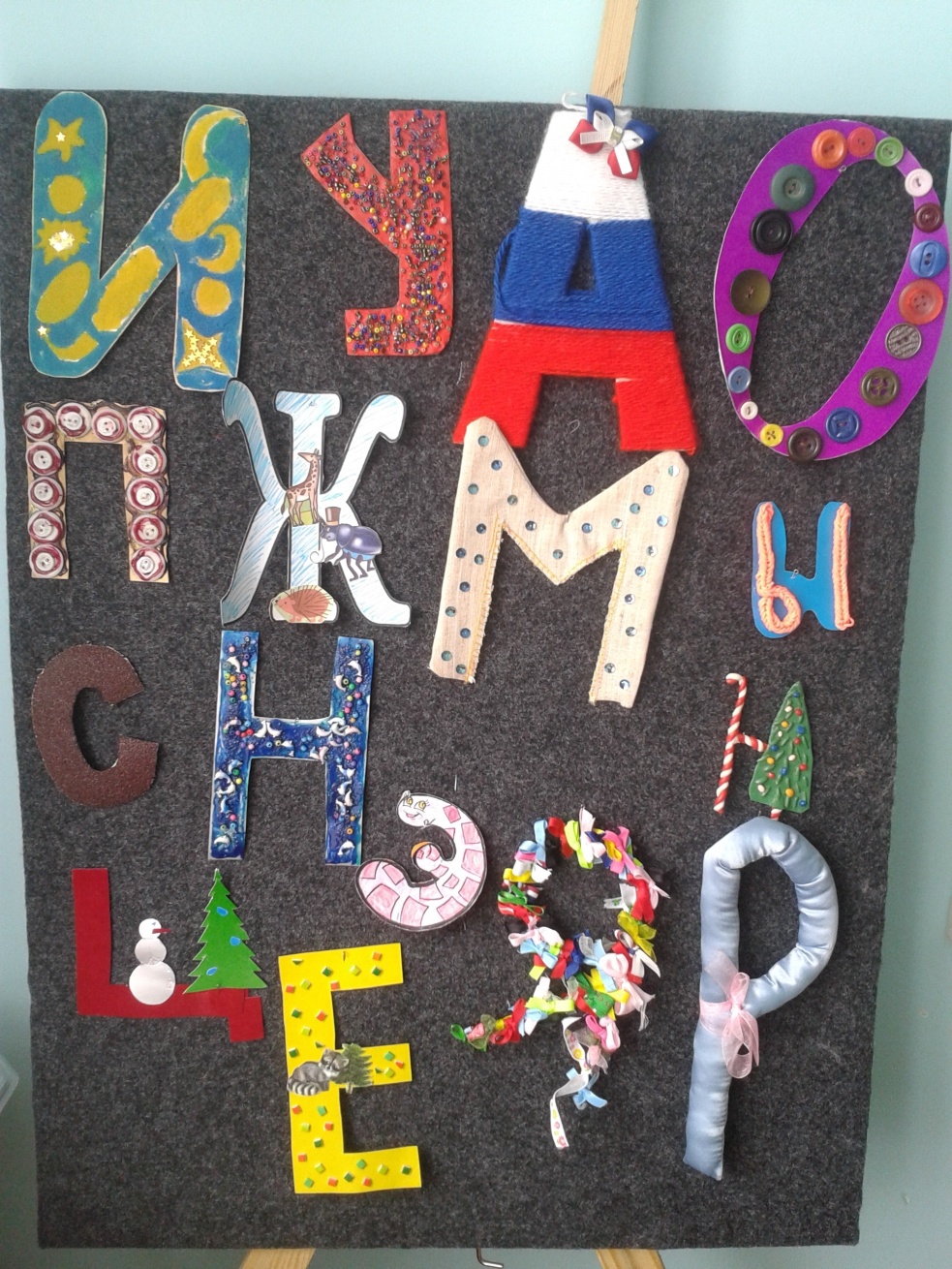 Найди жилище животных
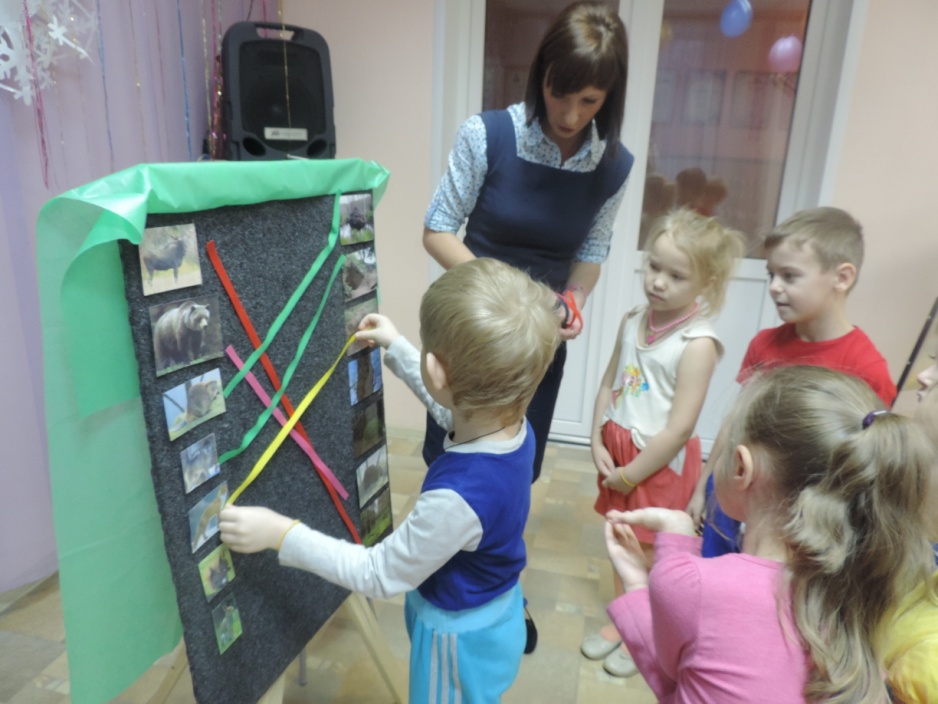 Пальцеход
«Звуковая дорожка»
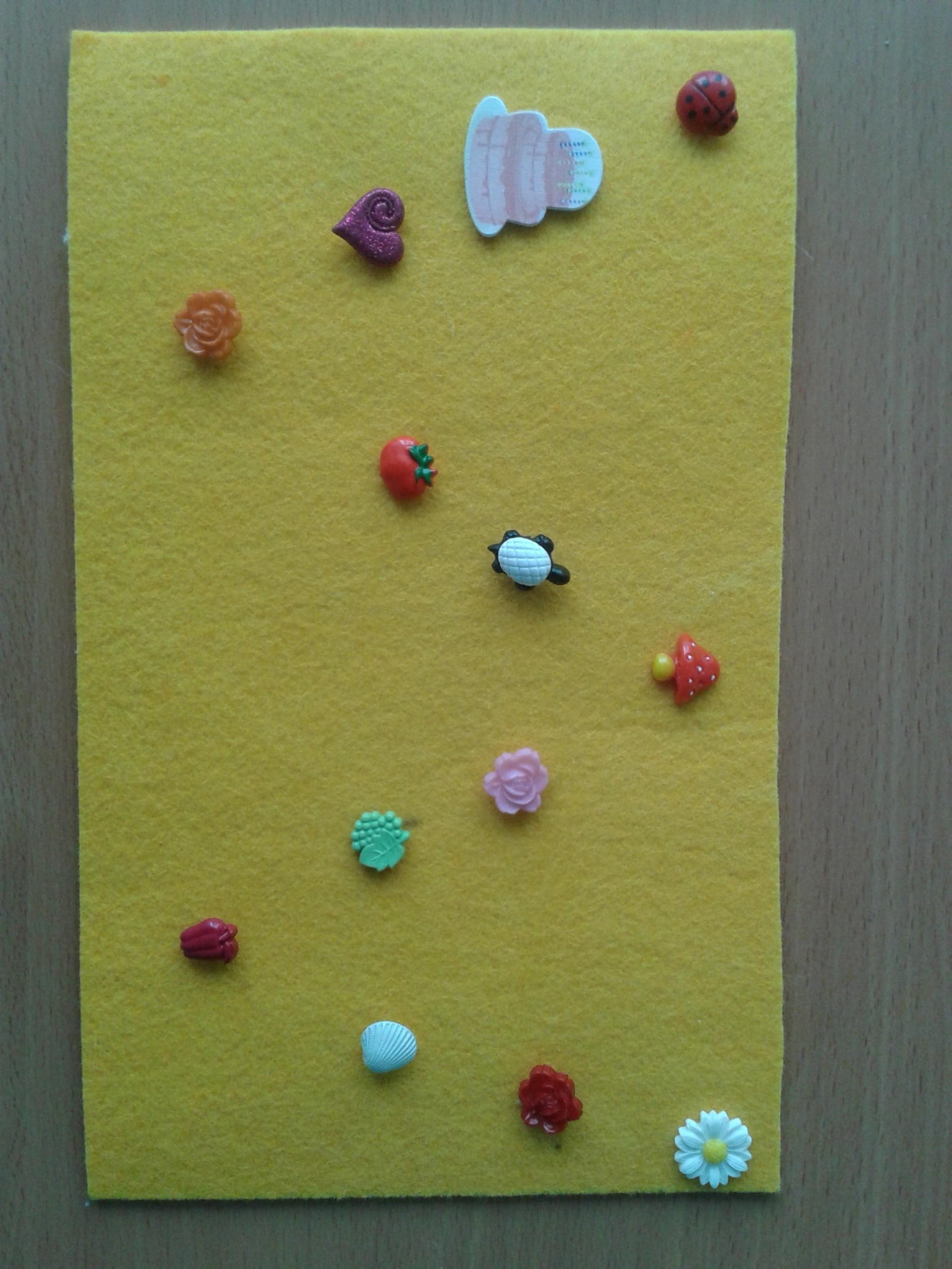 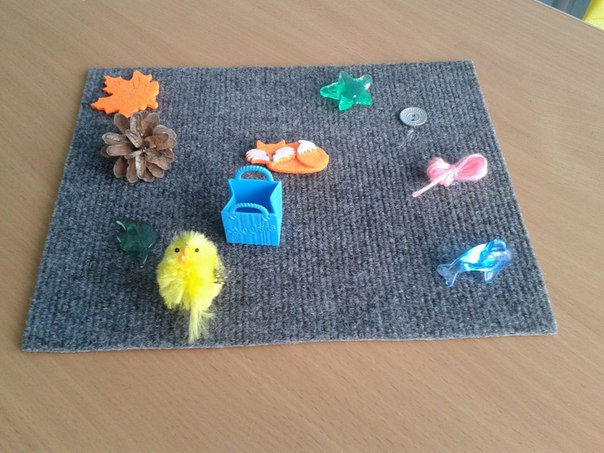 «Чудо-куб»
Подбери друзей
Развесь одежду
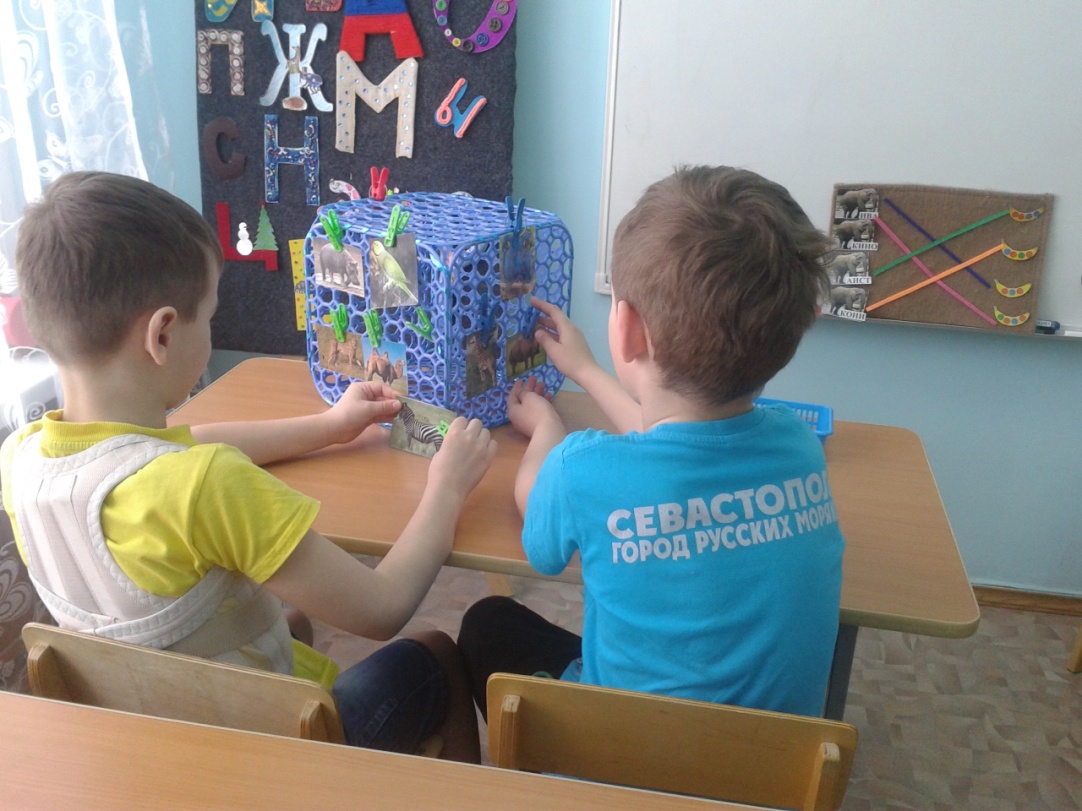 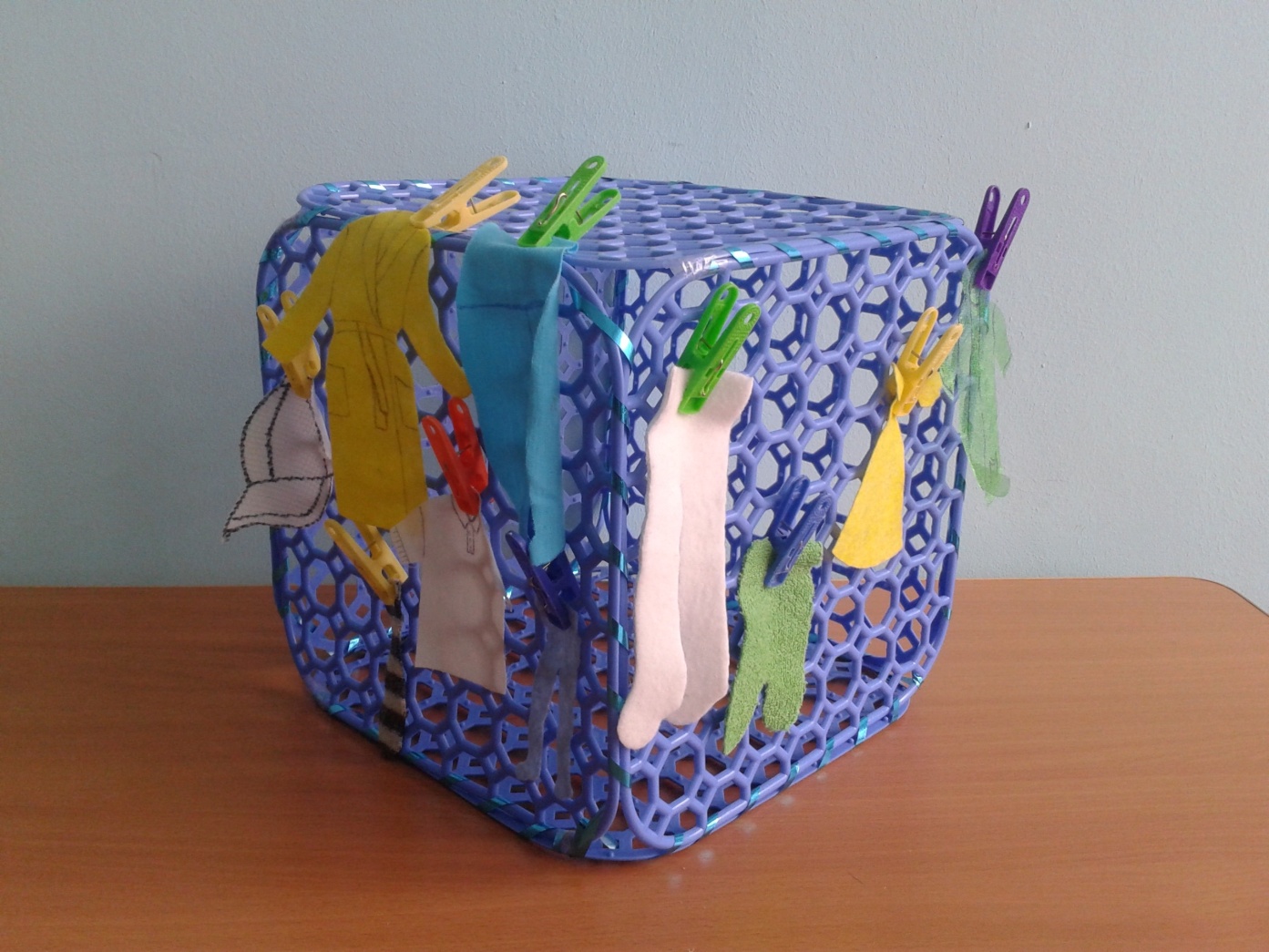 Напечатай букву
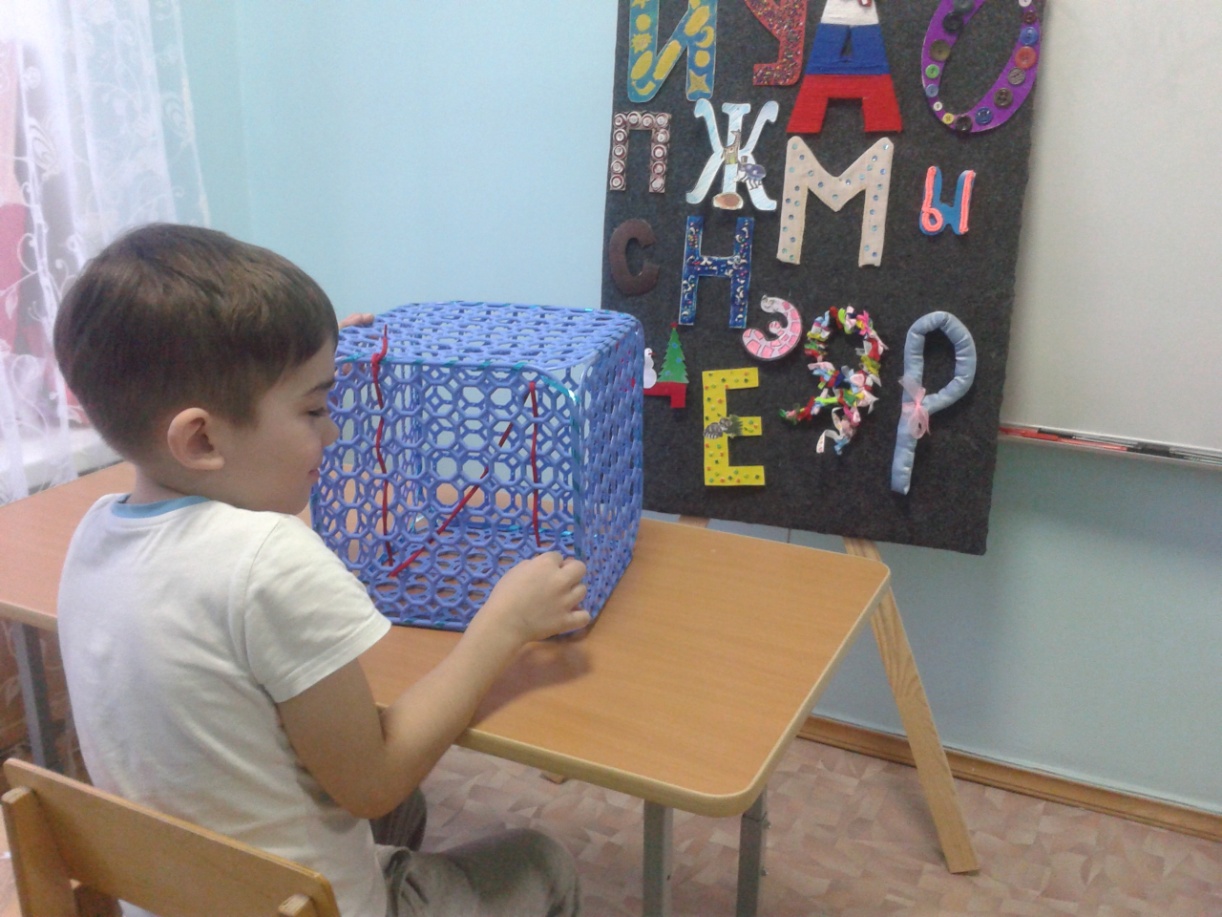 Составление рассказов с применением объёмного коллажа
Составление описательного рассказа «Осень»
Составление описательного рассказа «Весна»
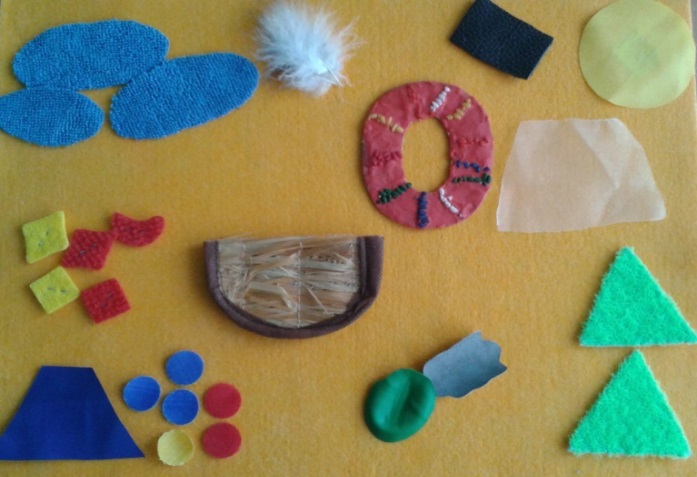 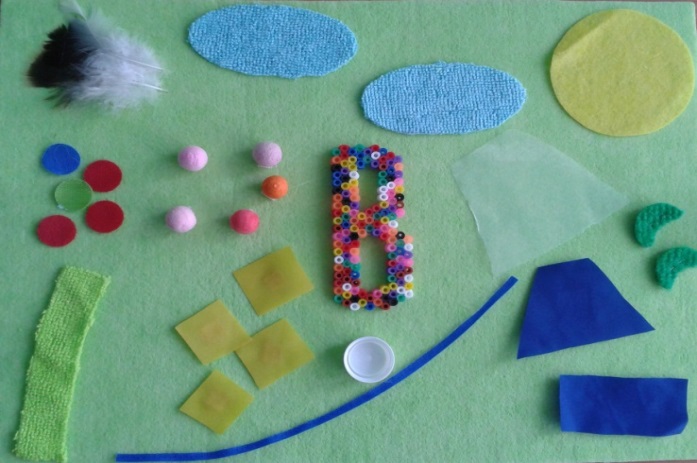 Составление описательного рассказа «Зима»
Составление описательного рассказа «Лето»
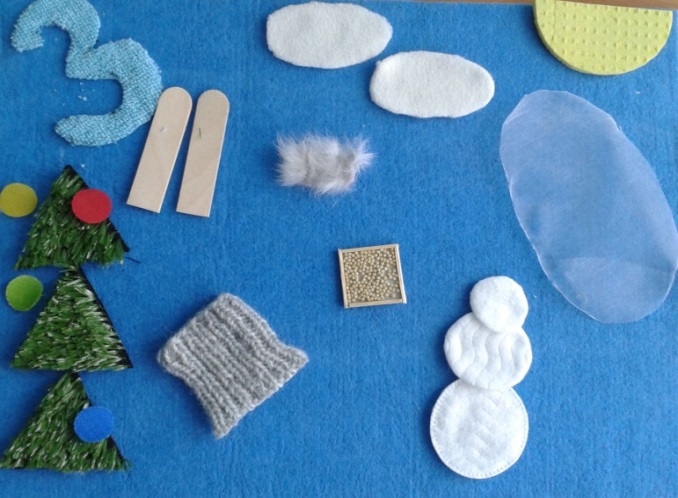 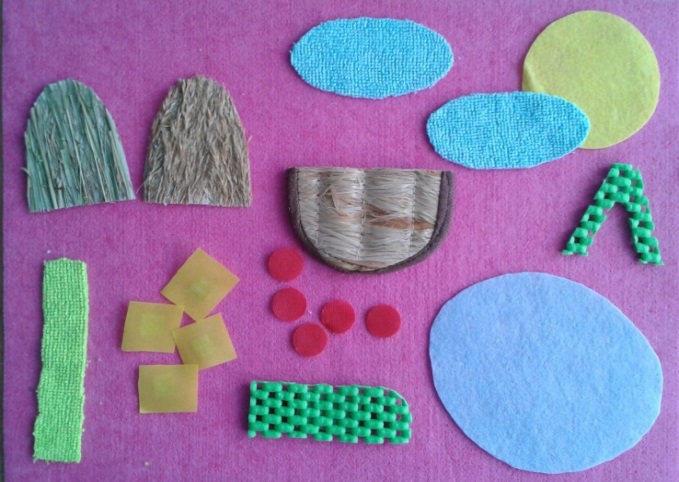